Выпускникам 10 группы детского сада №51 «Рябинка» посвящается …
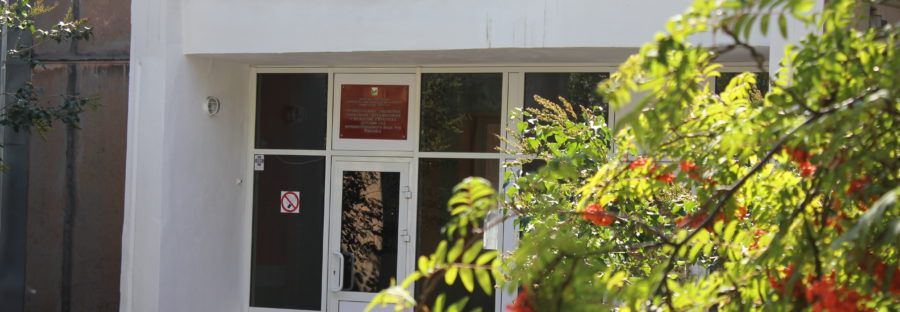 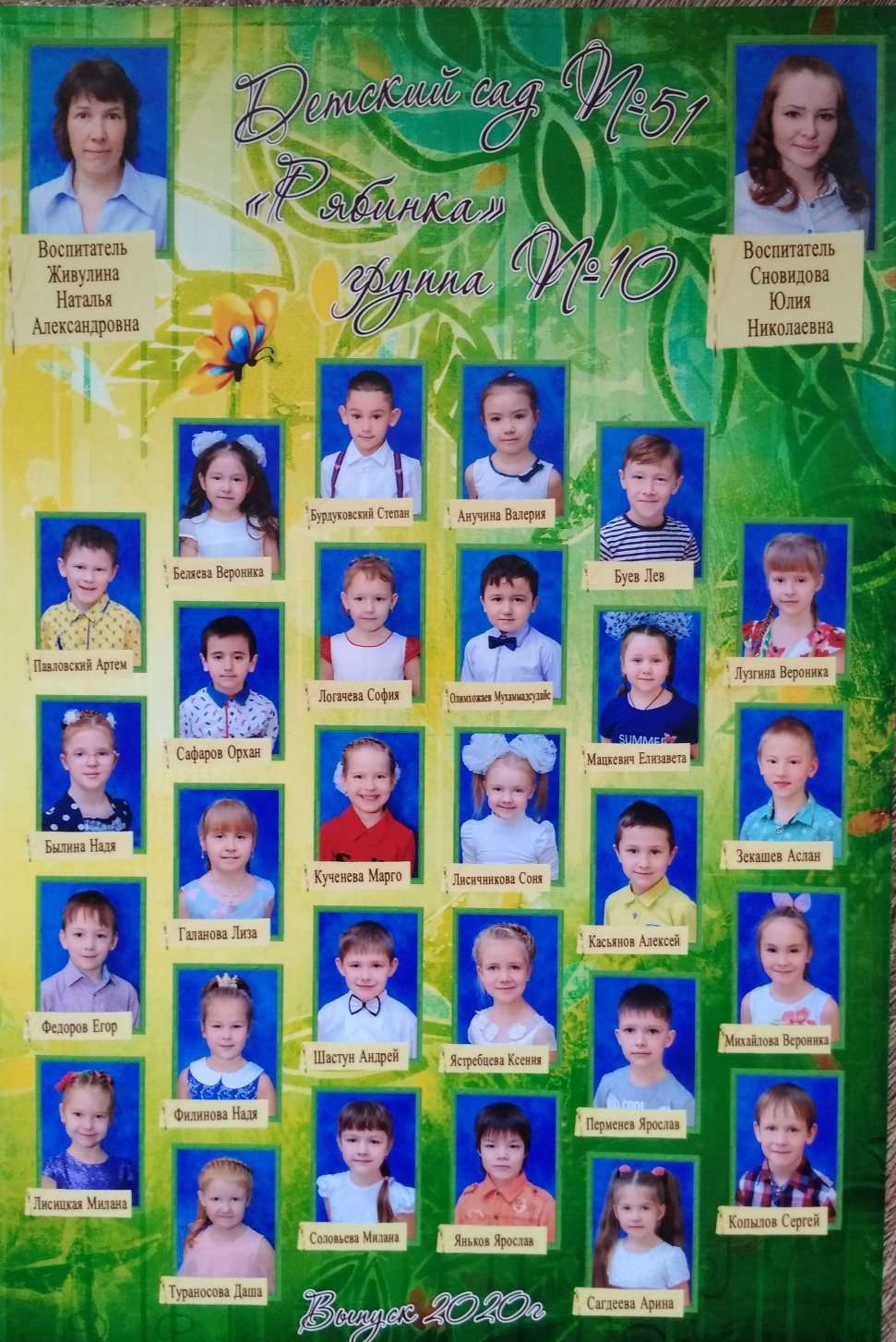 Выпускниками стали
Наши малыши,
Добра вам воспитатели
Желают от души.

Пусть школьная дорога
Для вас будет ровной,
Желаем, чтоб вы были
Настойчивы, упорны.

Пусть с любовью примет
Вас школьная семья,
Пусть у вас появятся
Новые друзья.

Счастливого пути
Хотим вам пожелать,
Успешными, счастливыми
Мы вам желаем стать.
Наши занятия
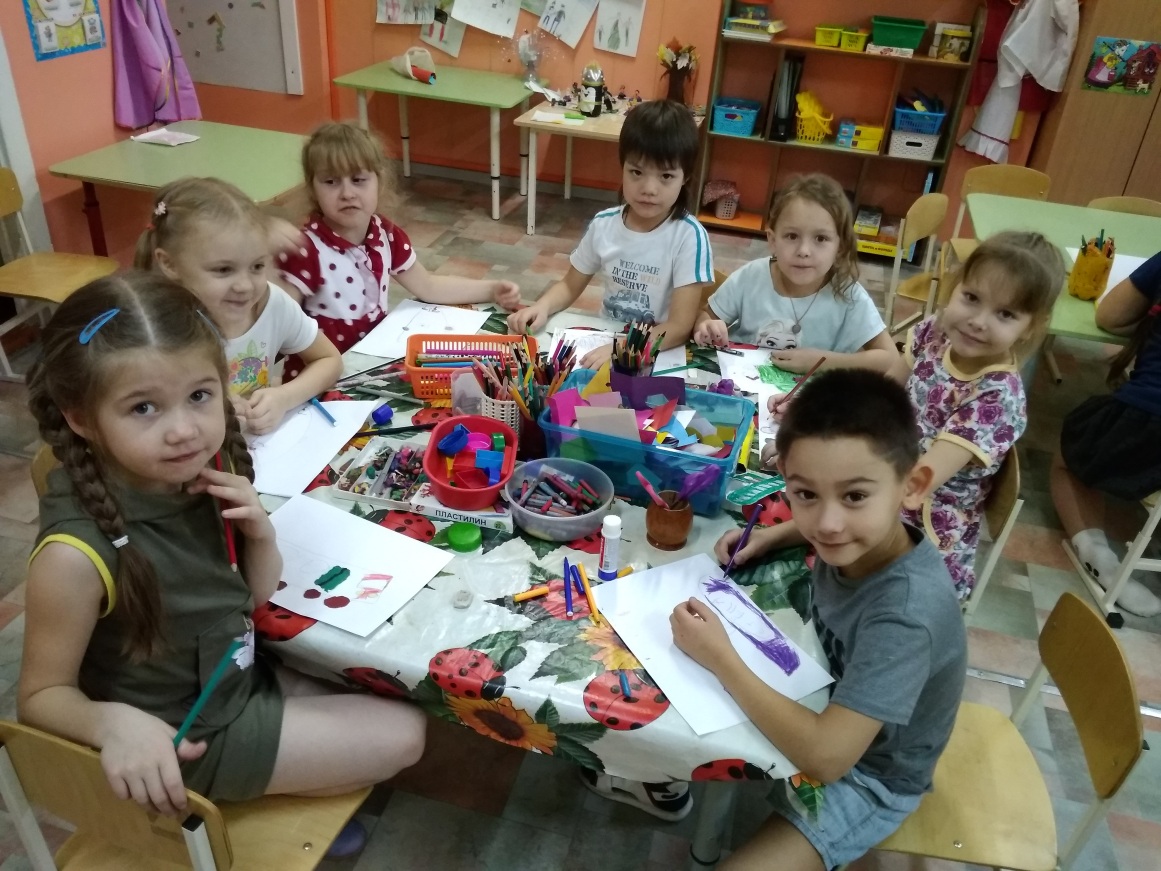 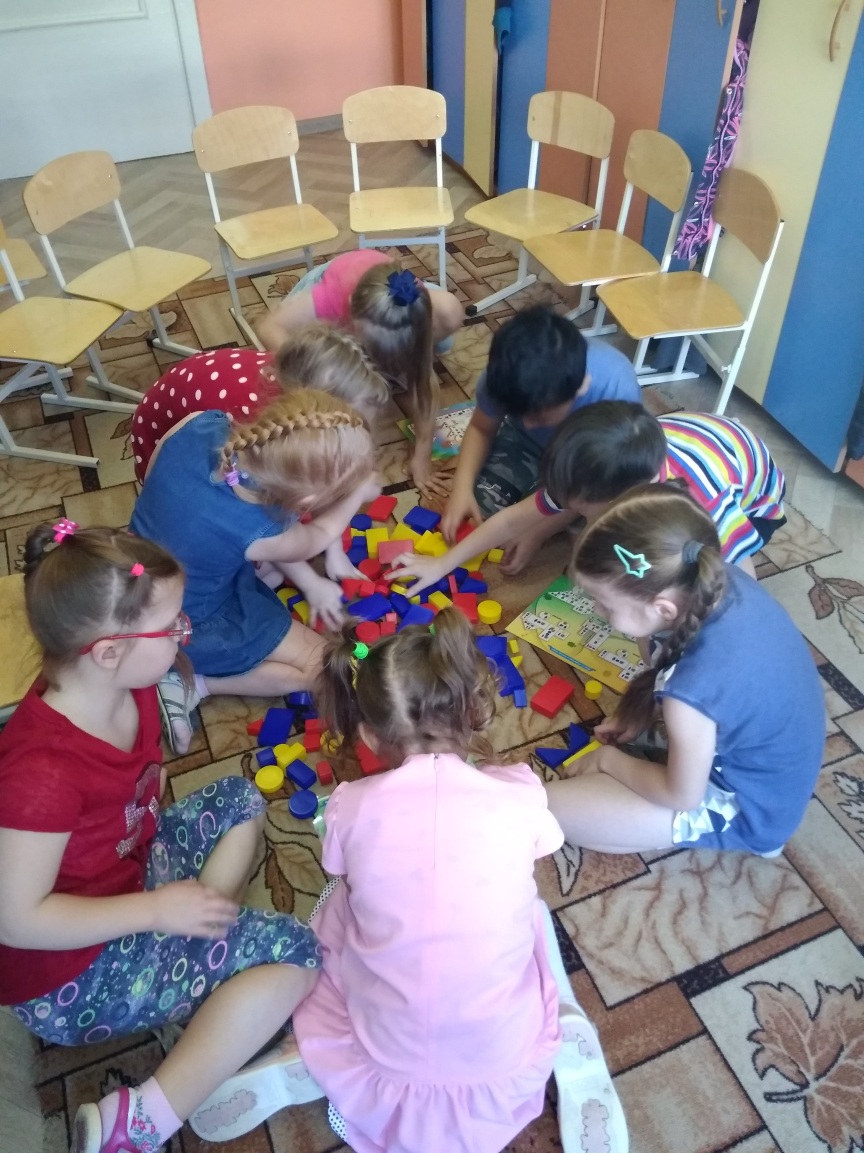 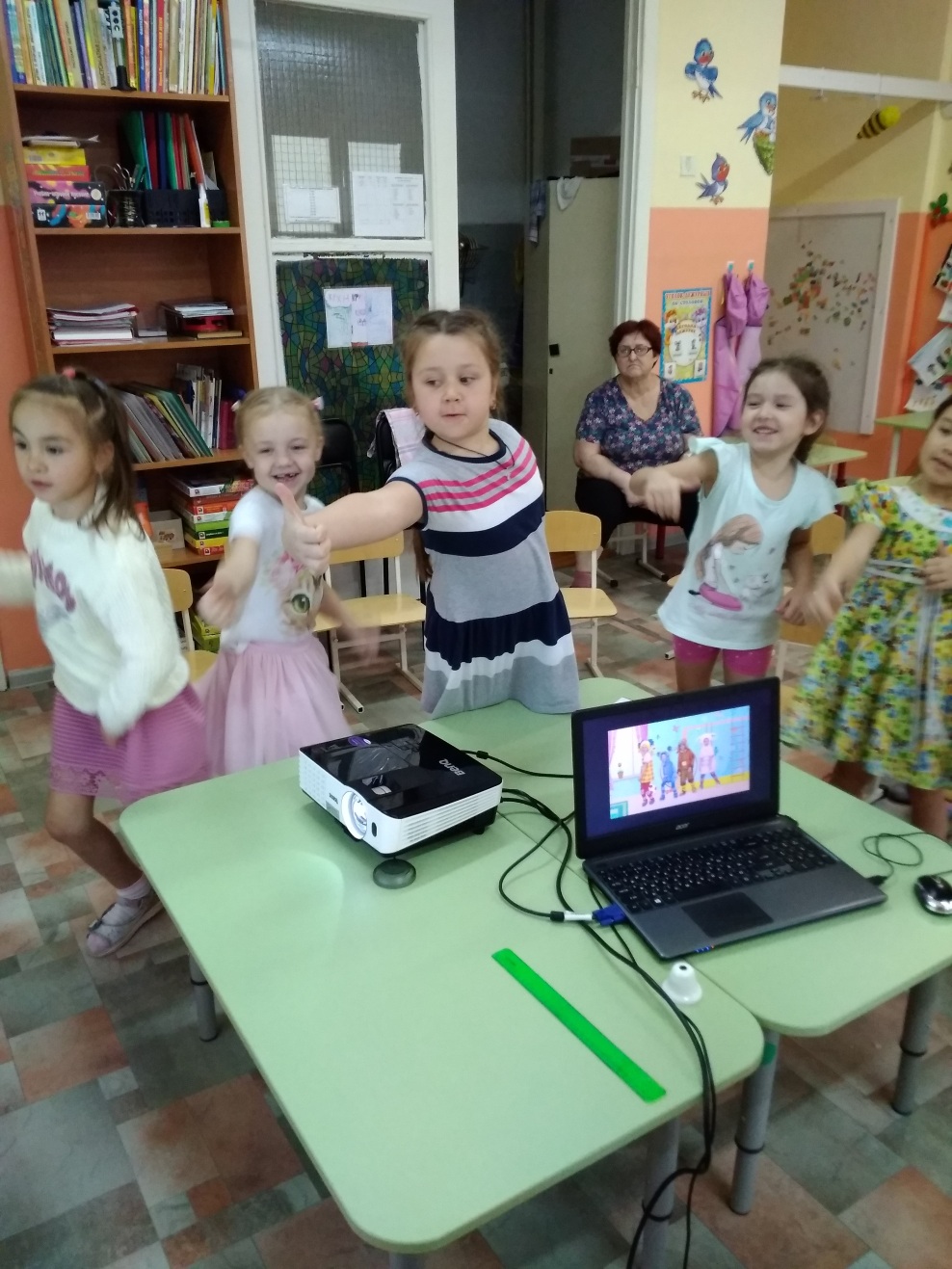 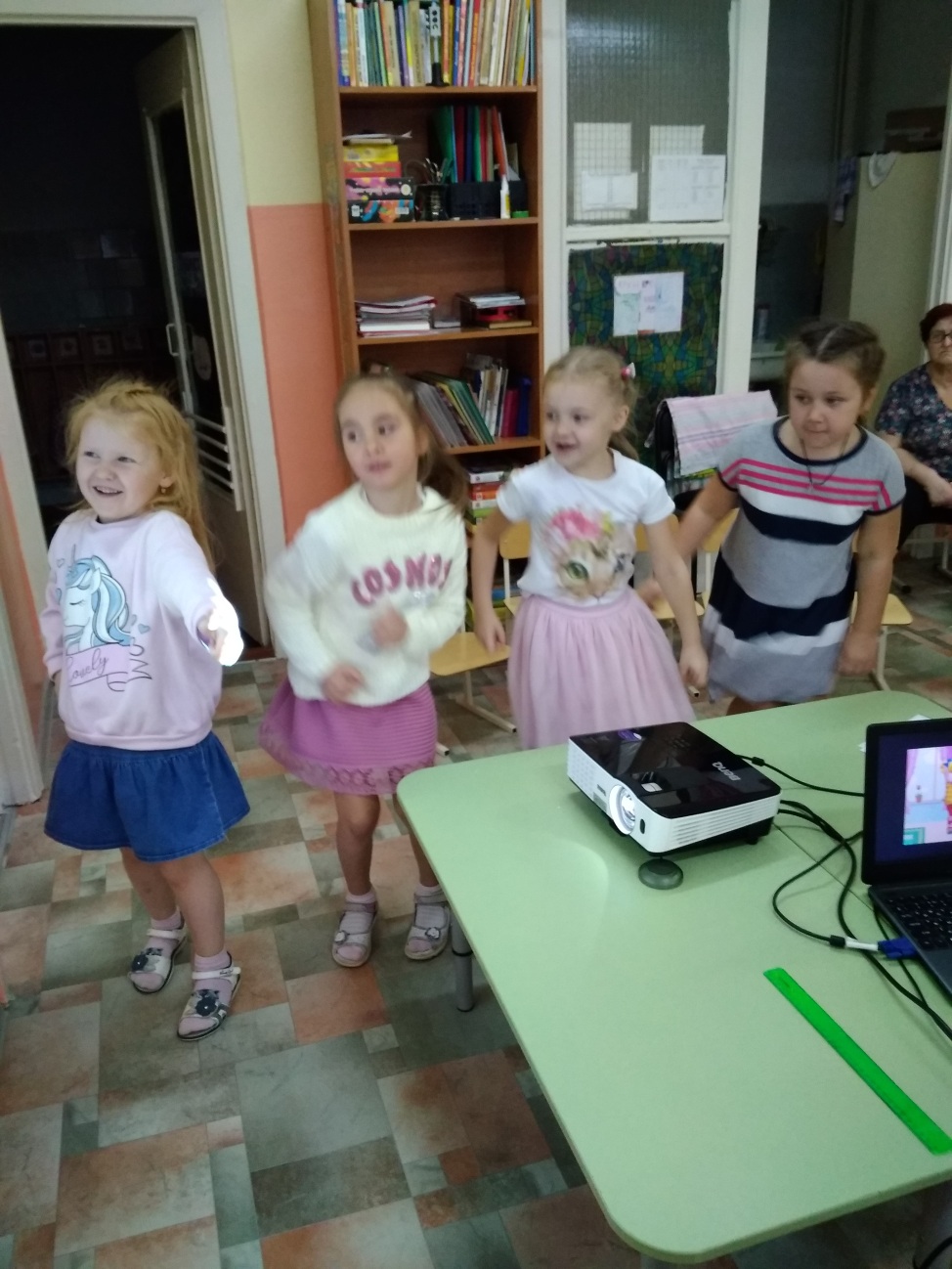 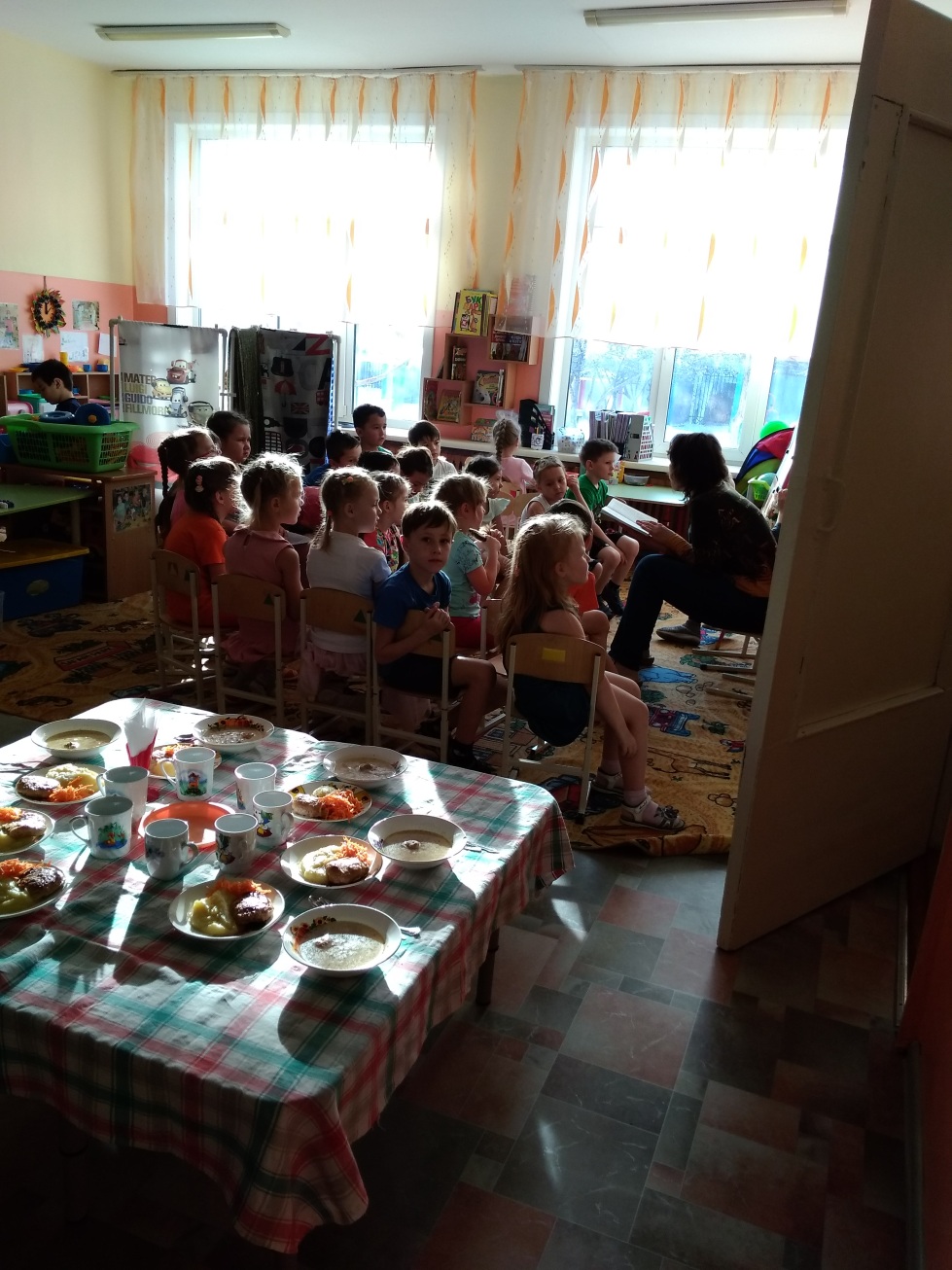 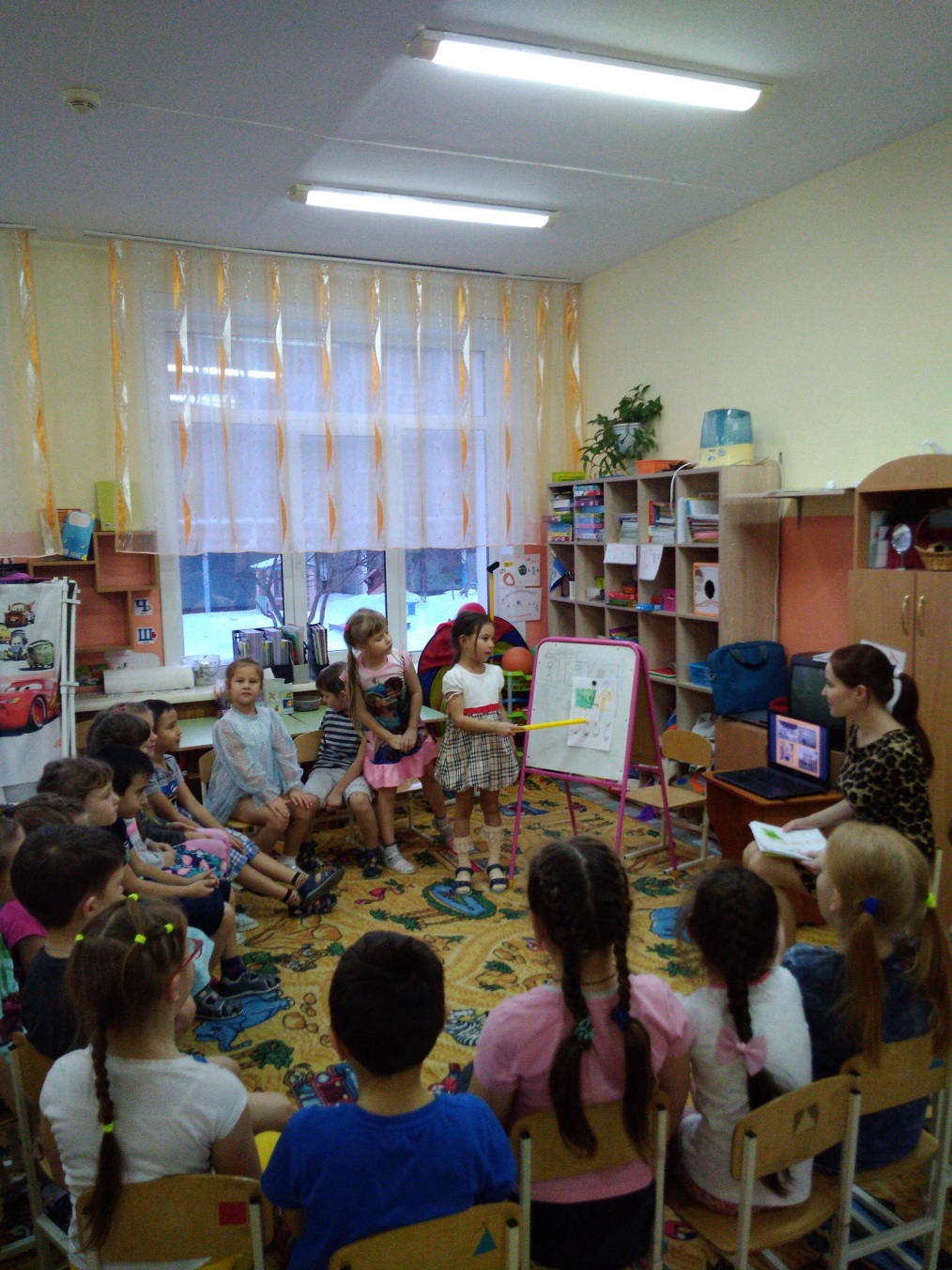 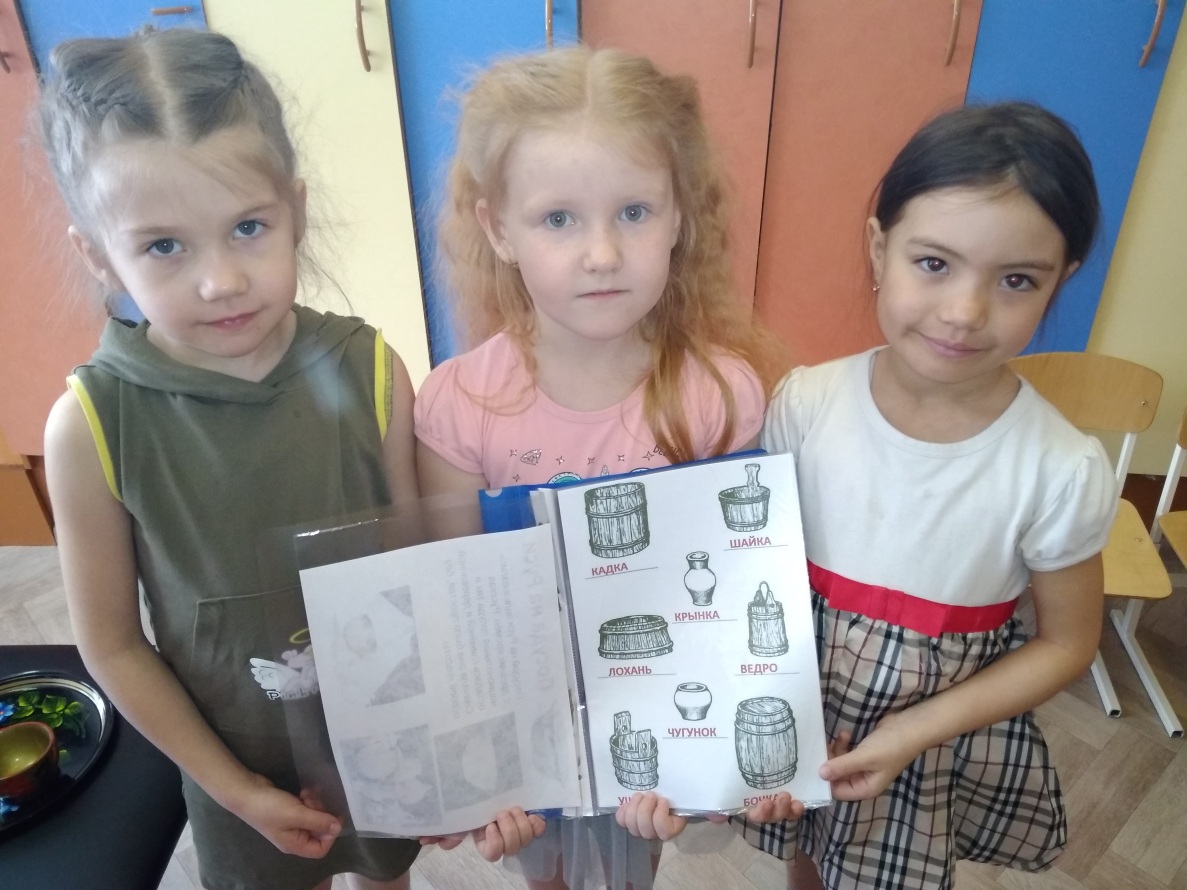 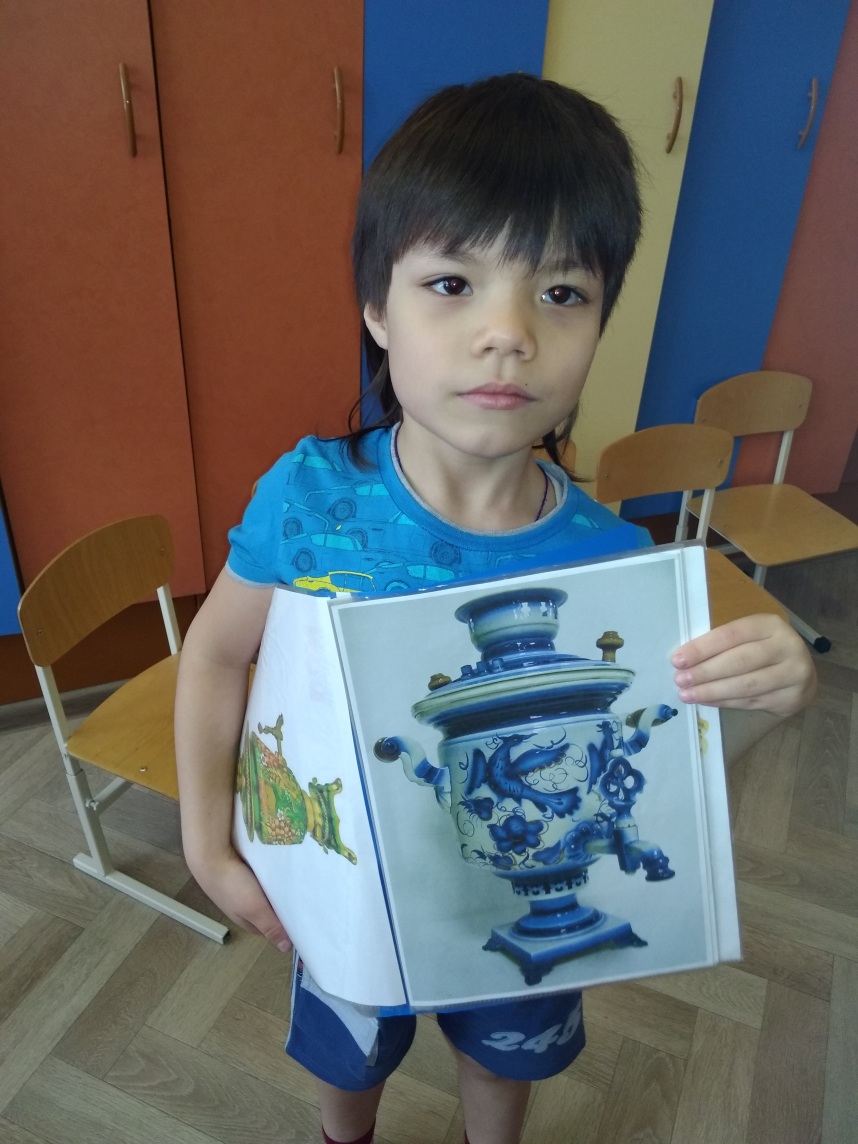 Наши будни
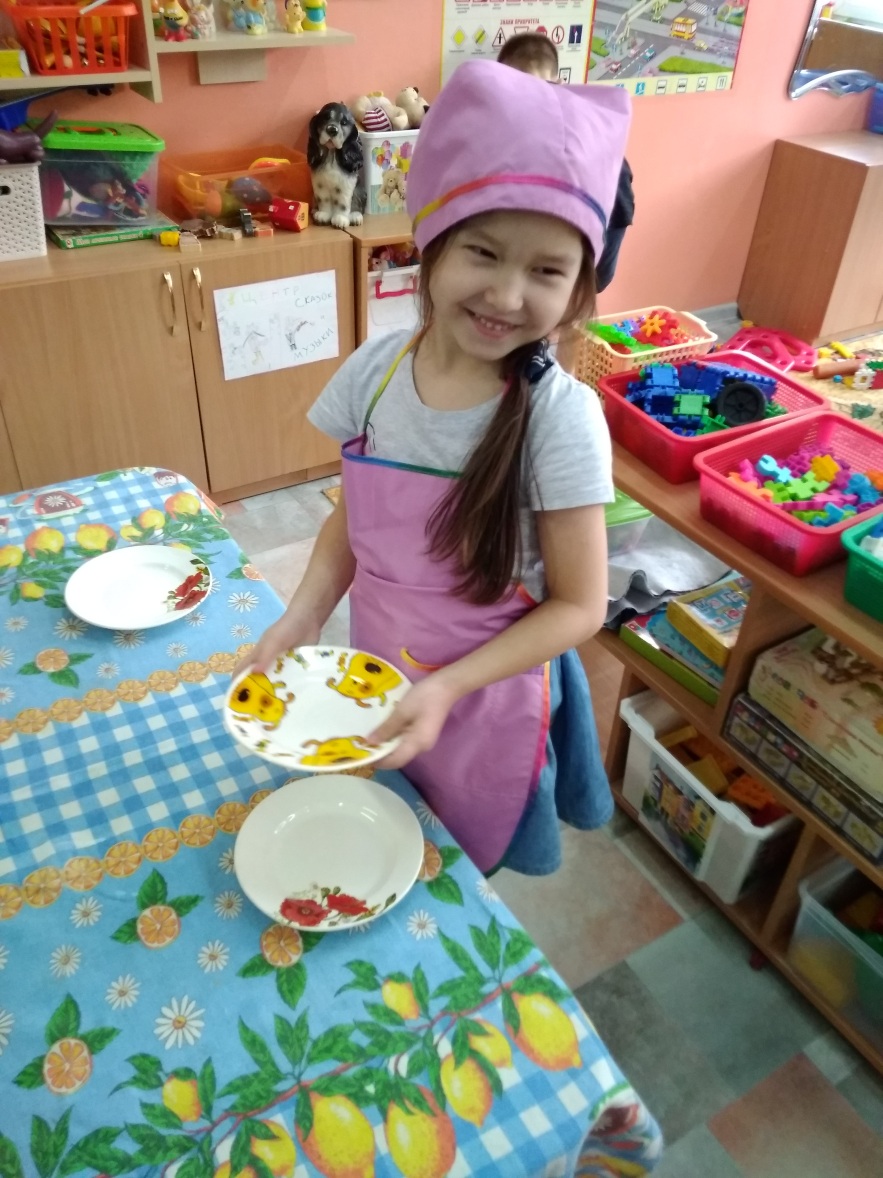 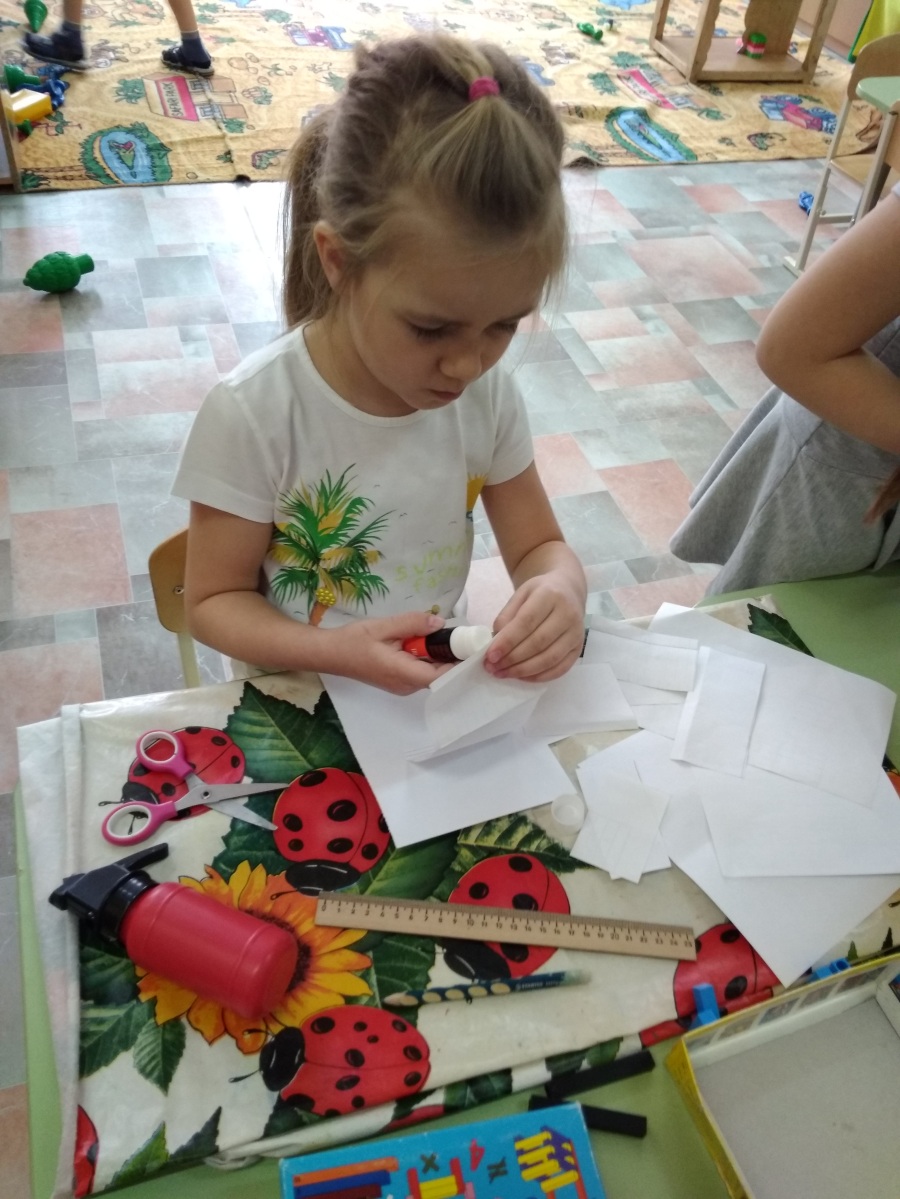 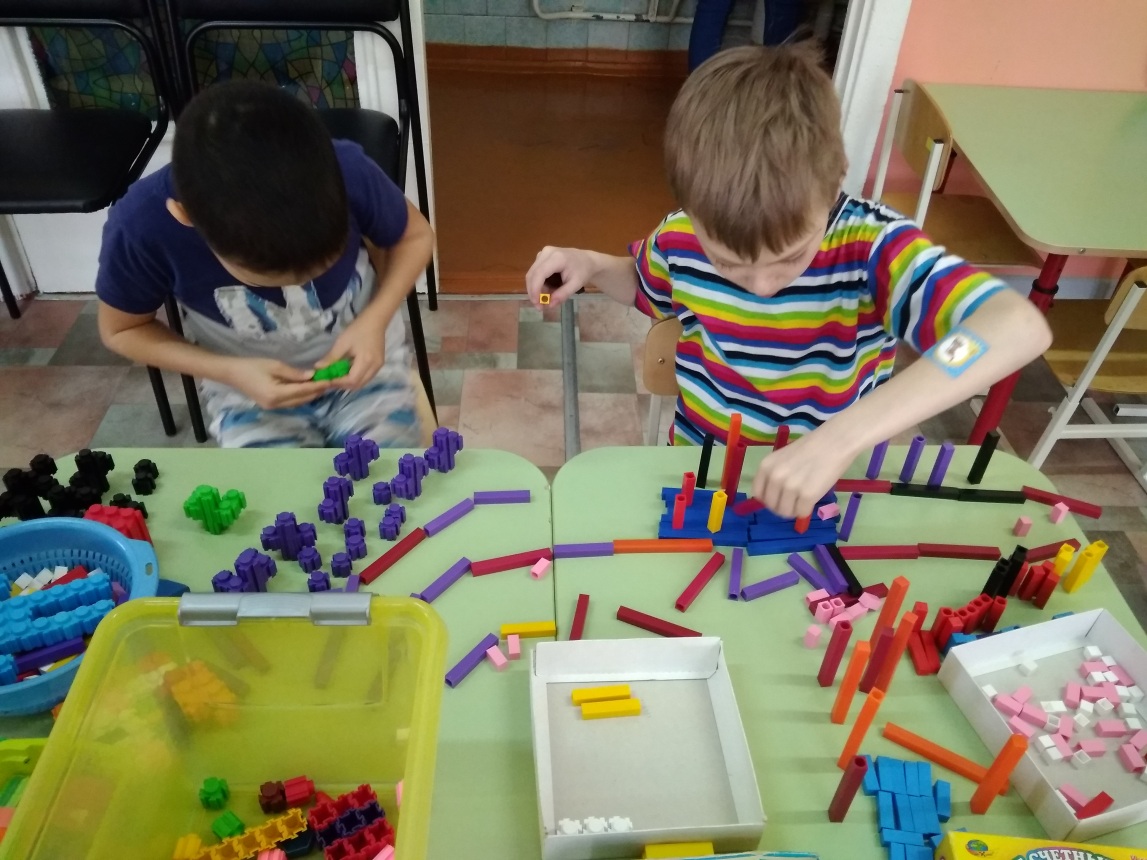 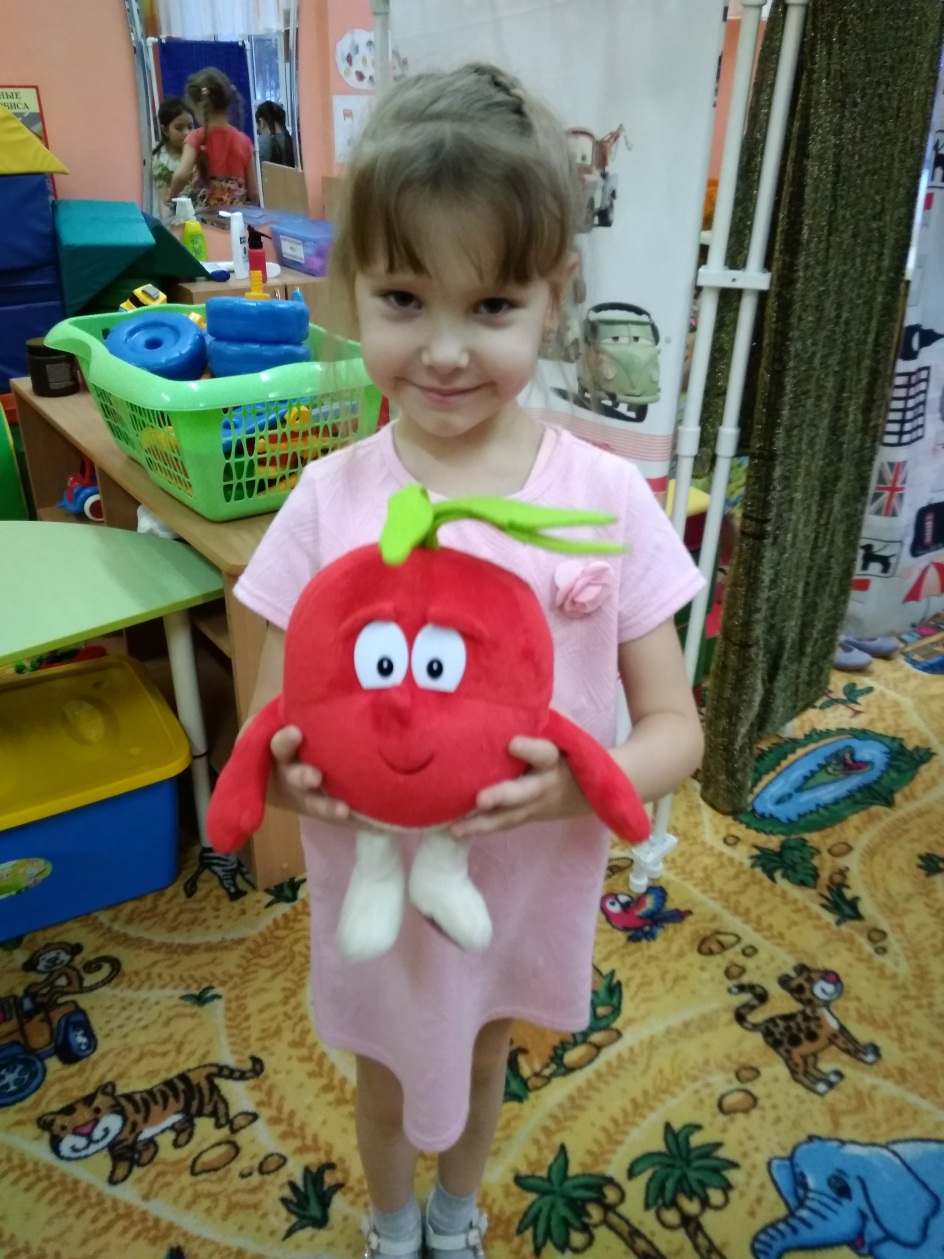 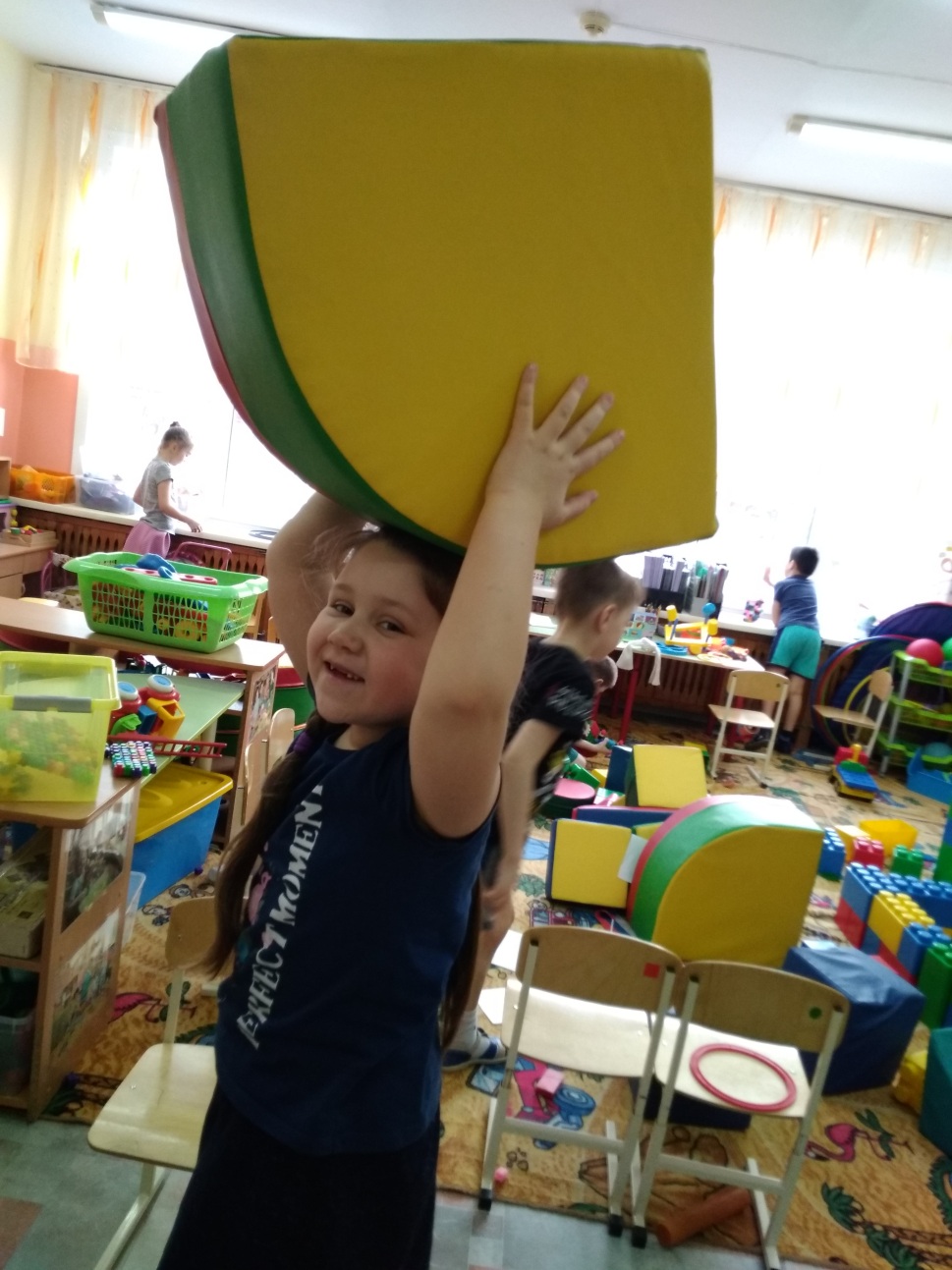 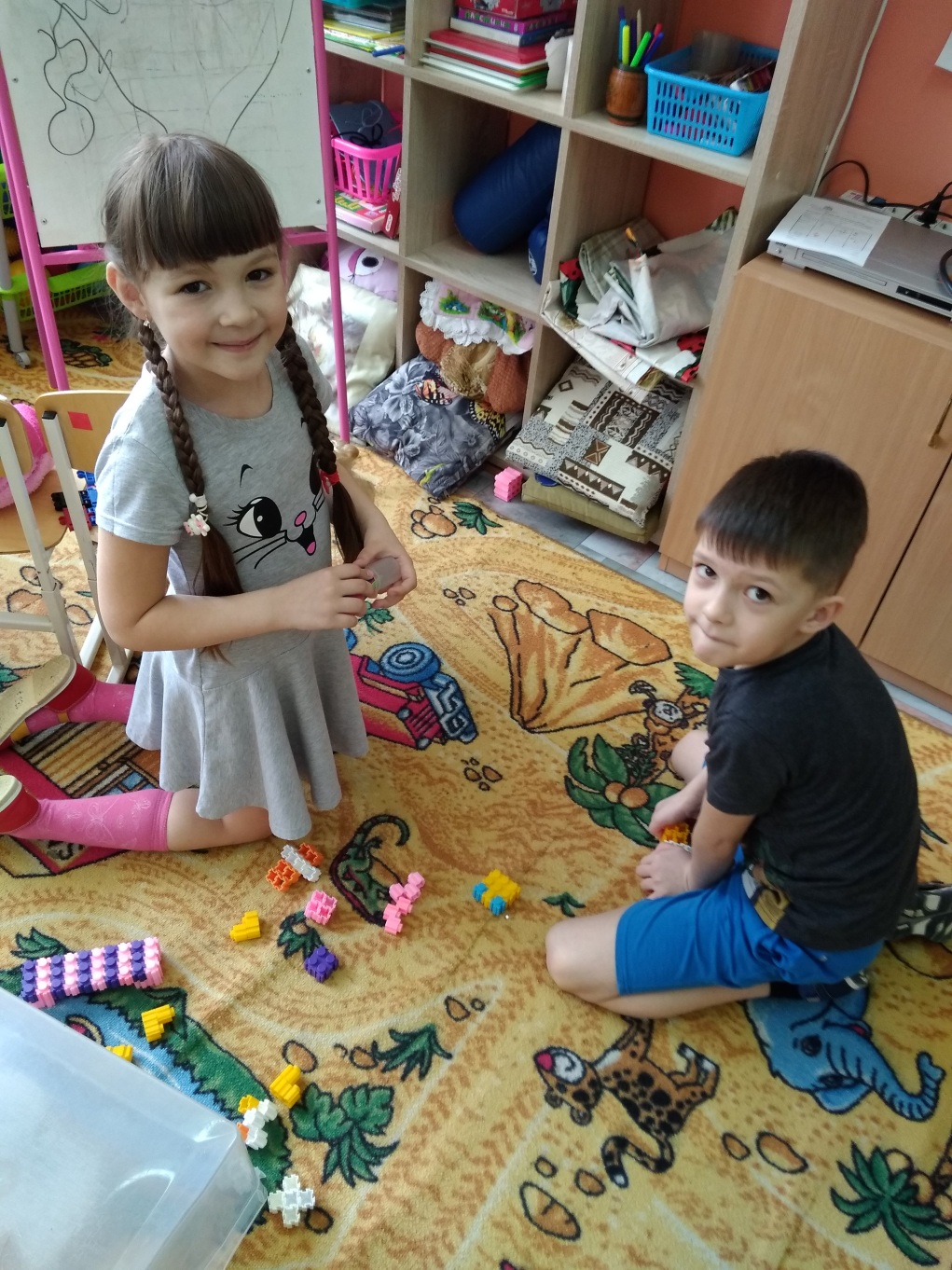 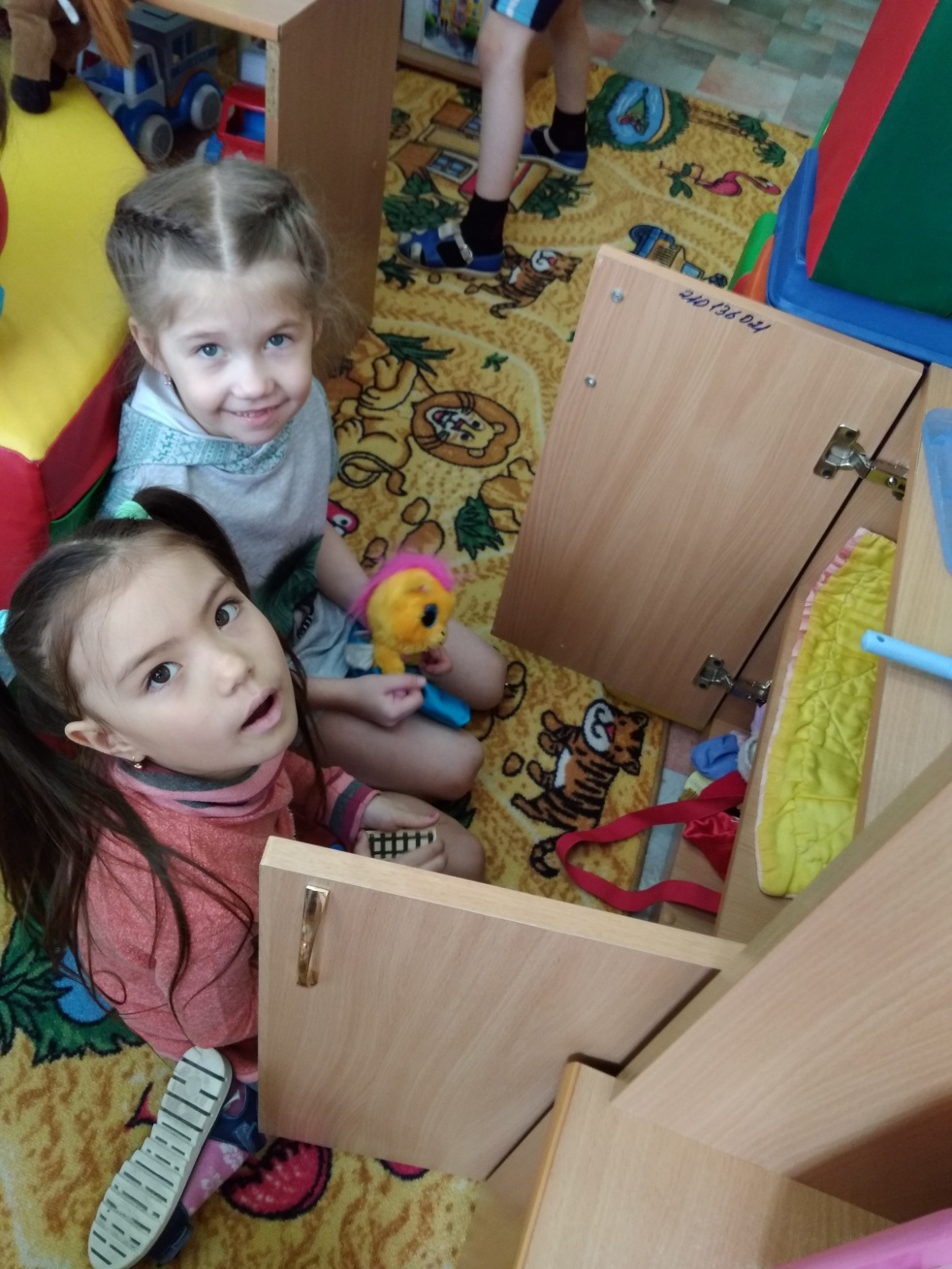 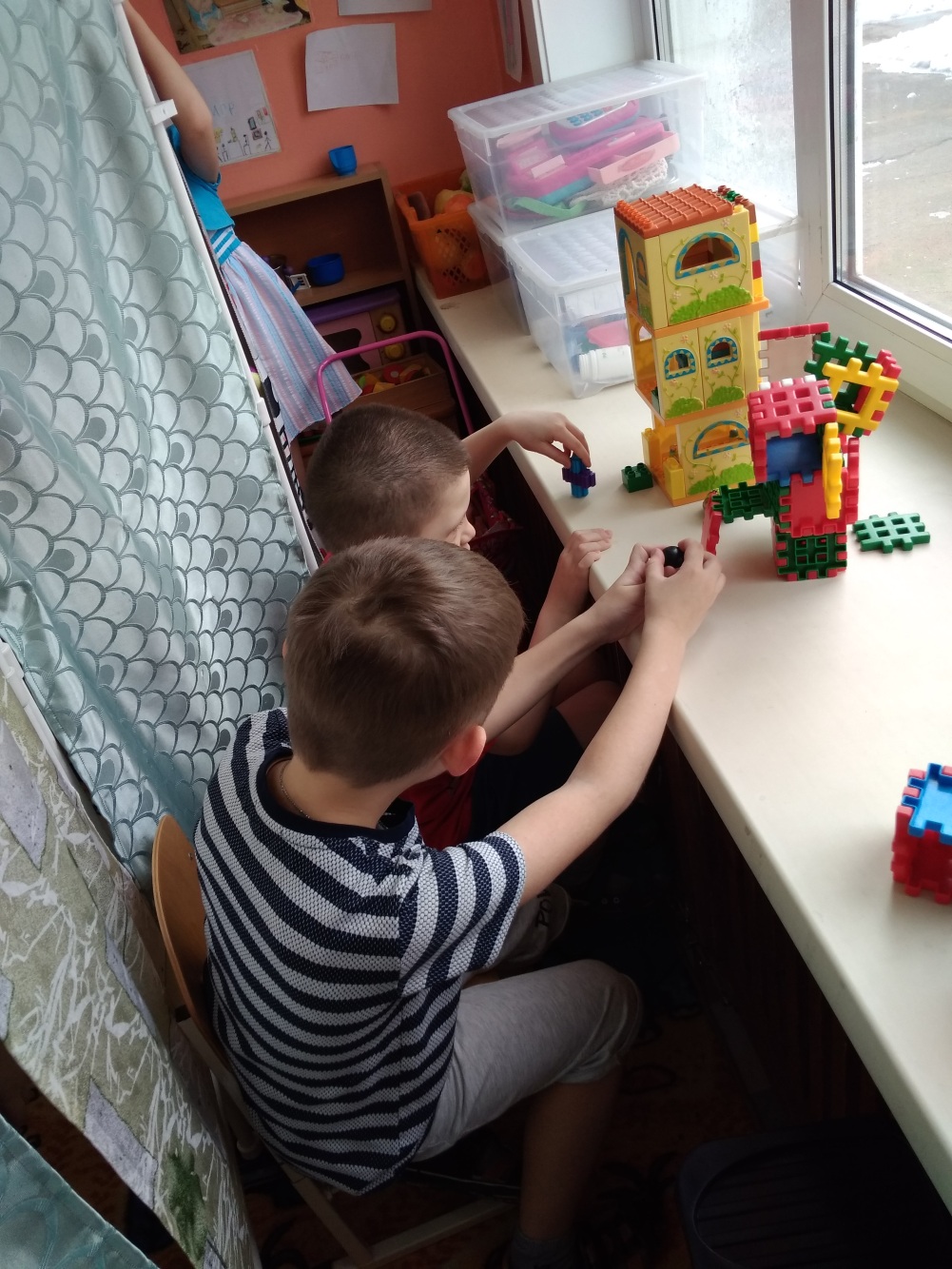 Прогулки
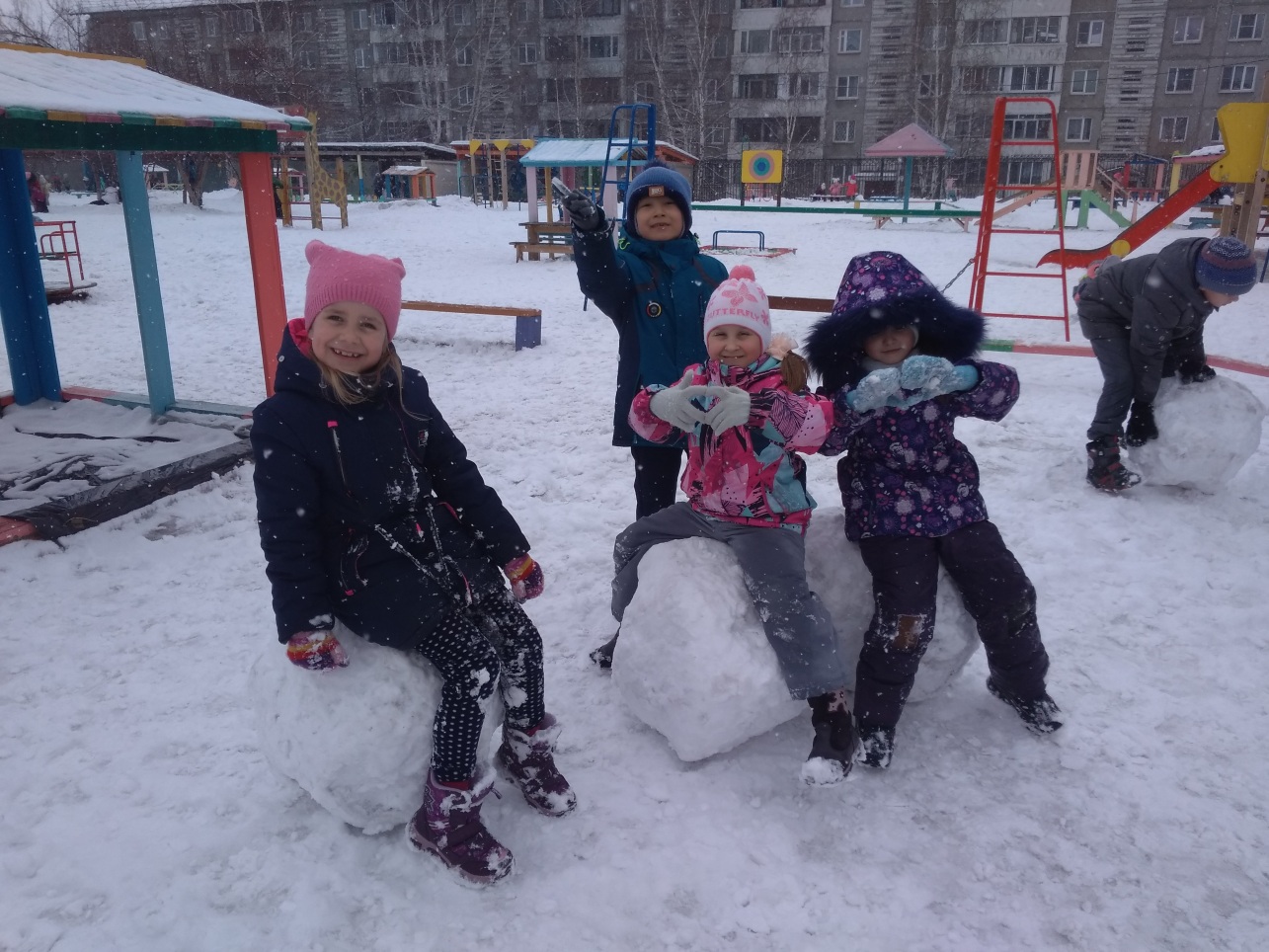 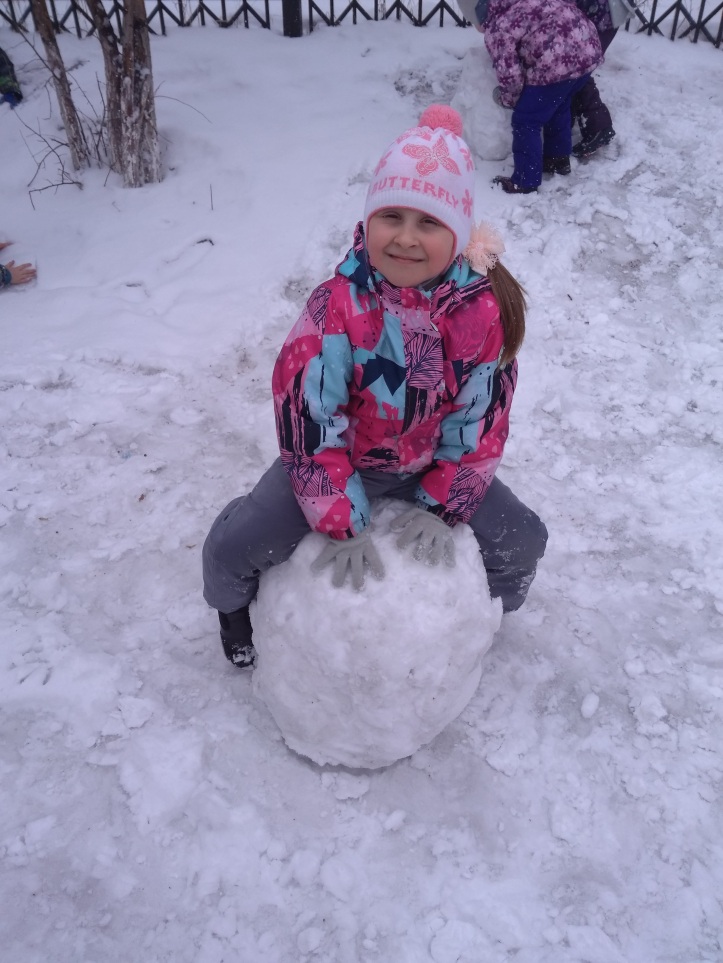 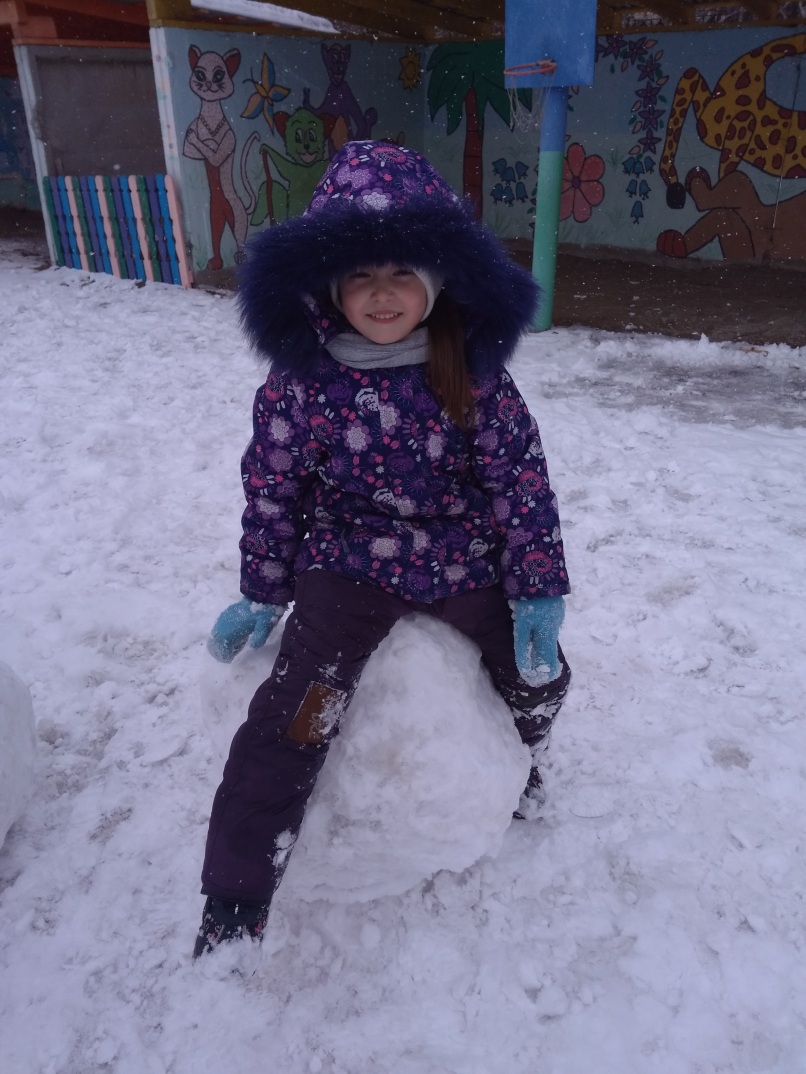 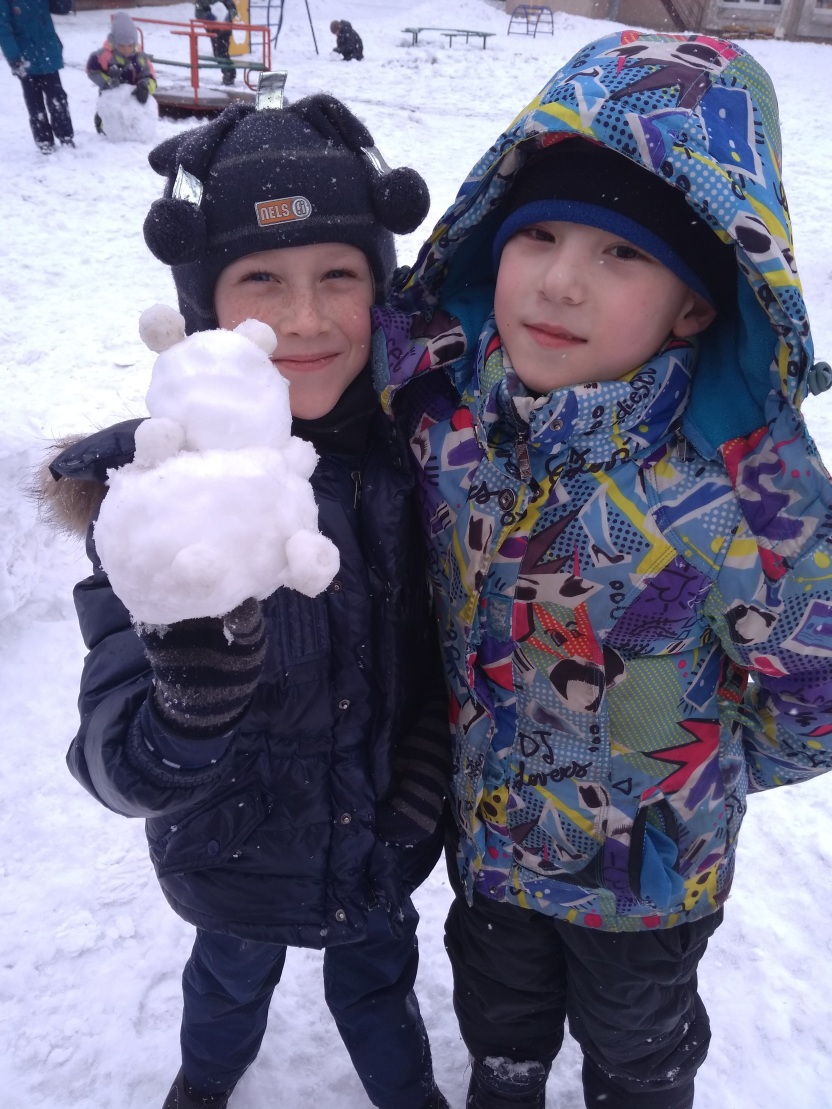 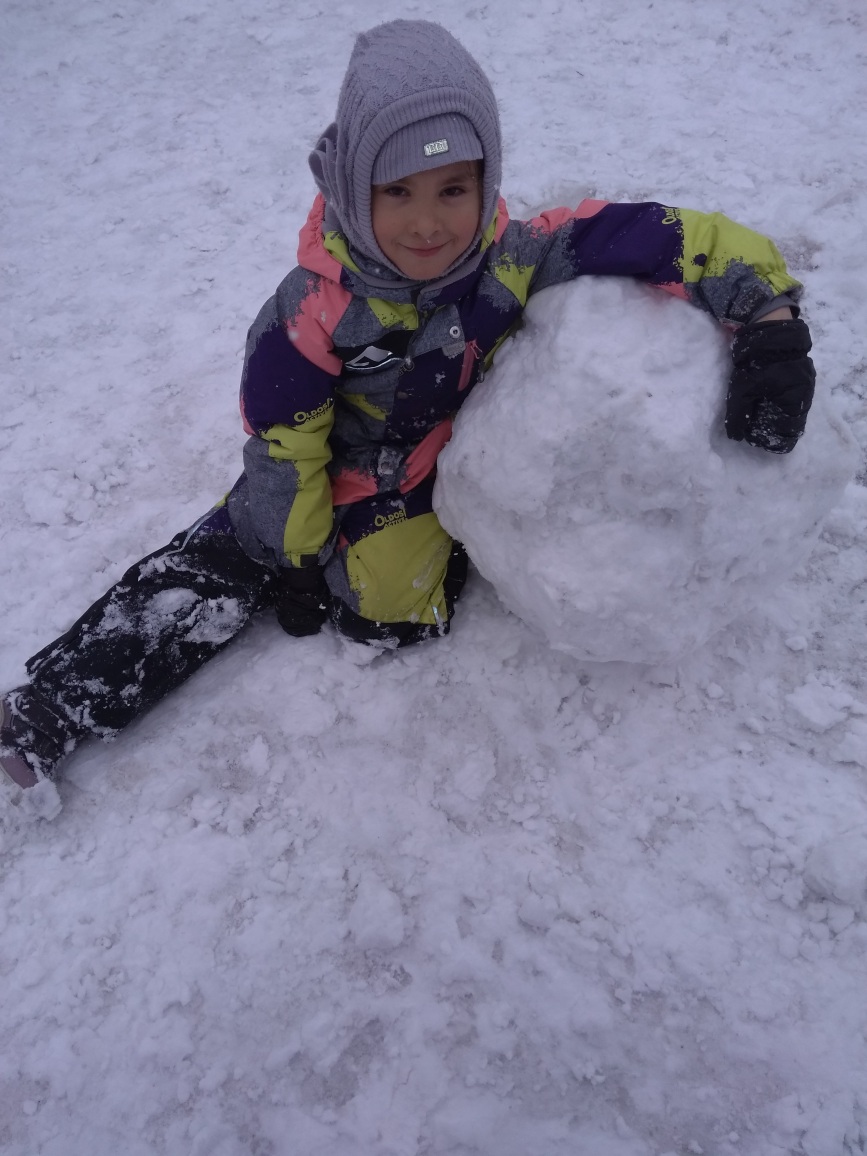 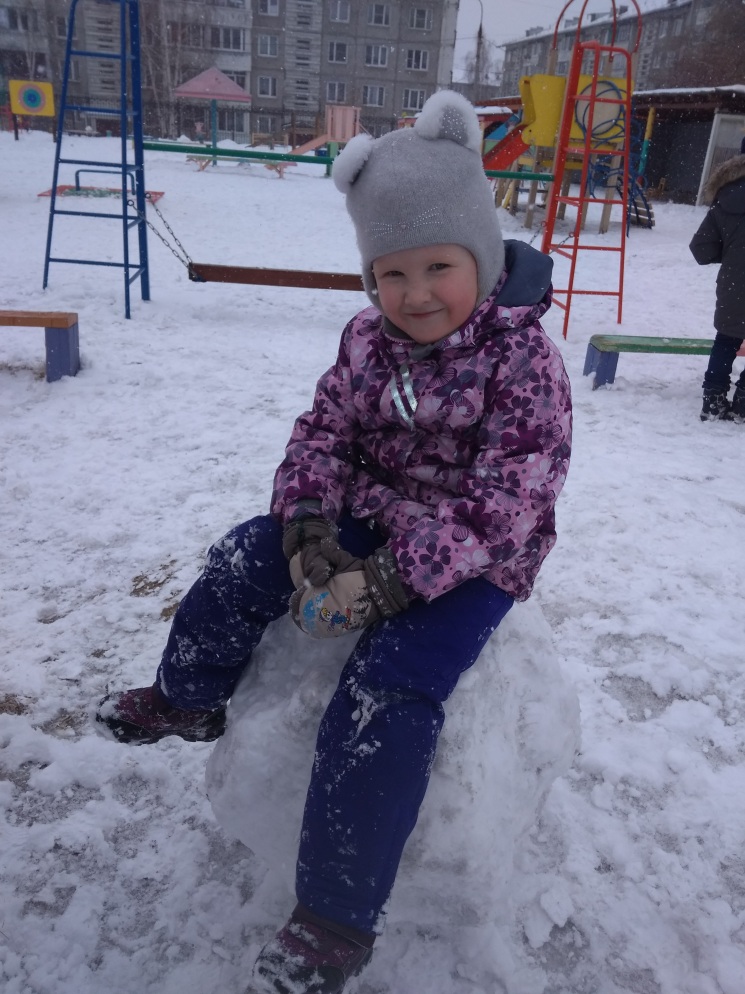 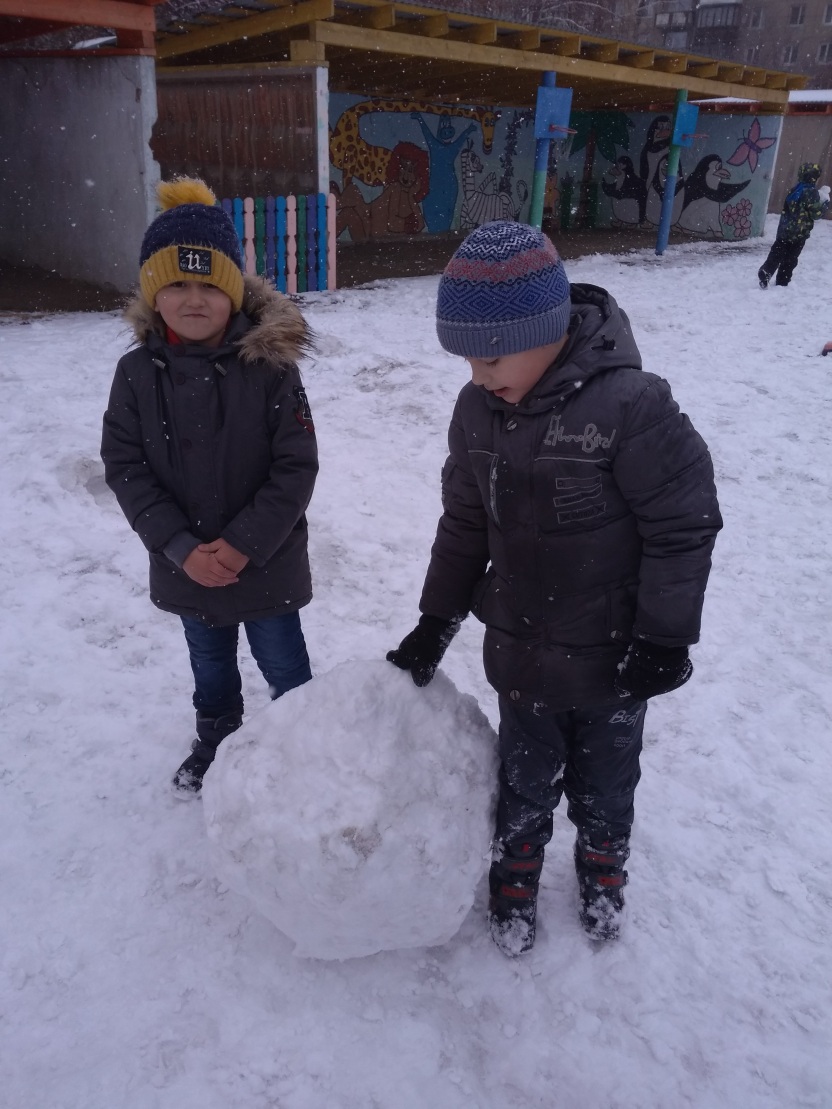 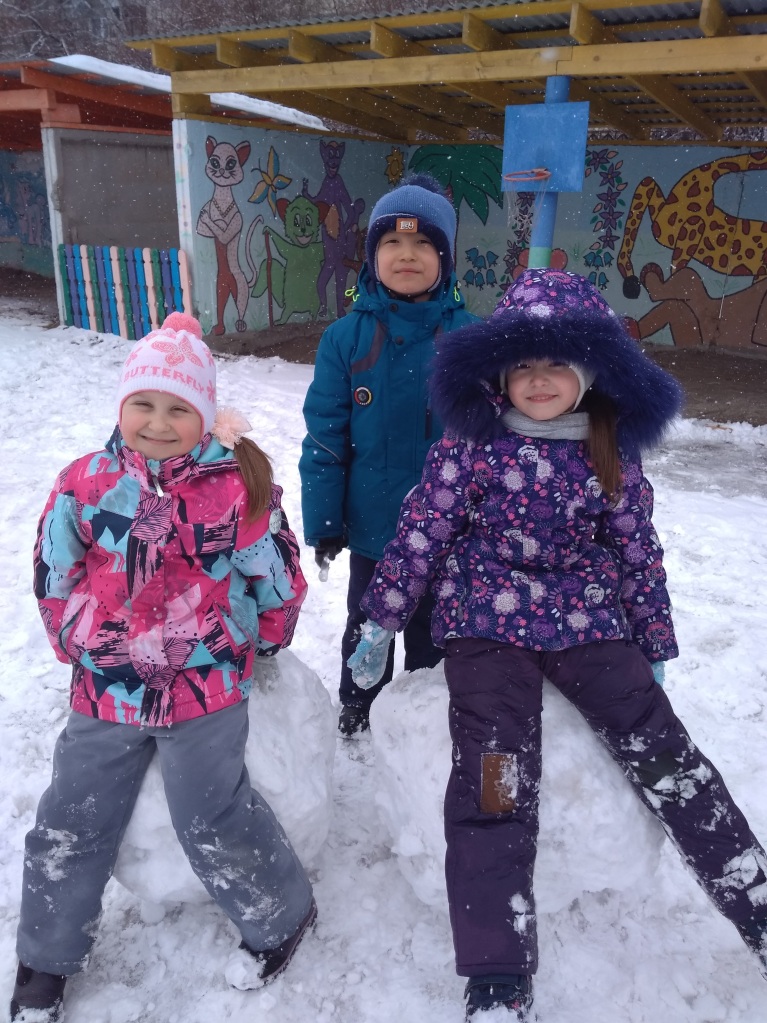 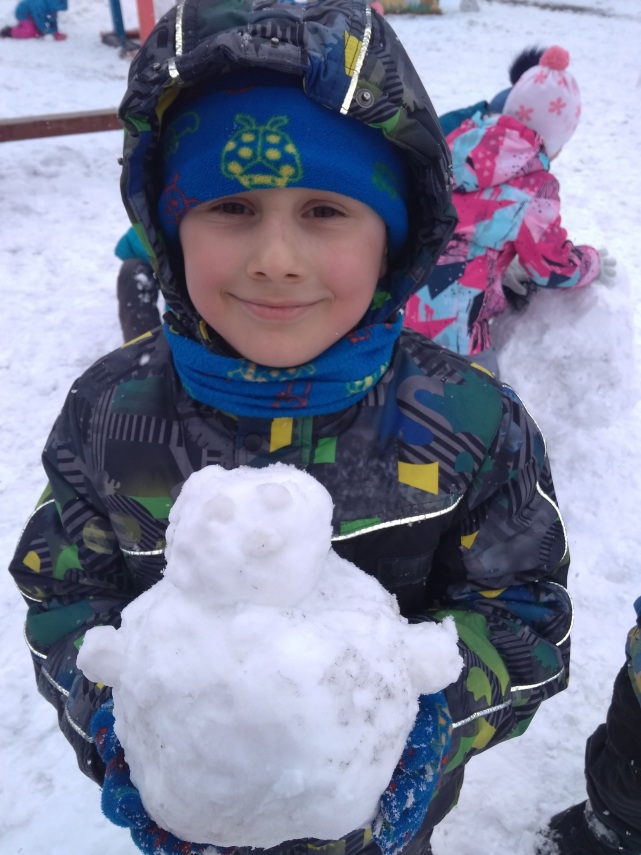 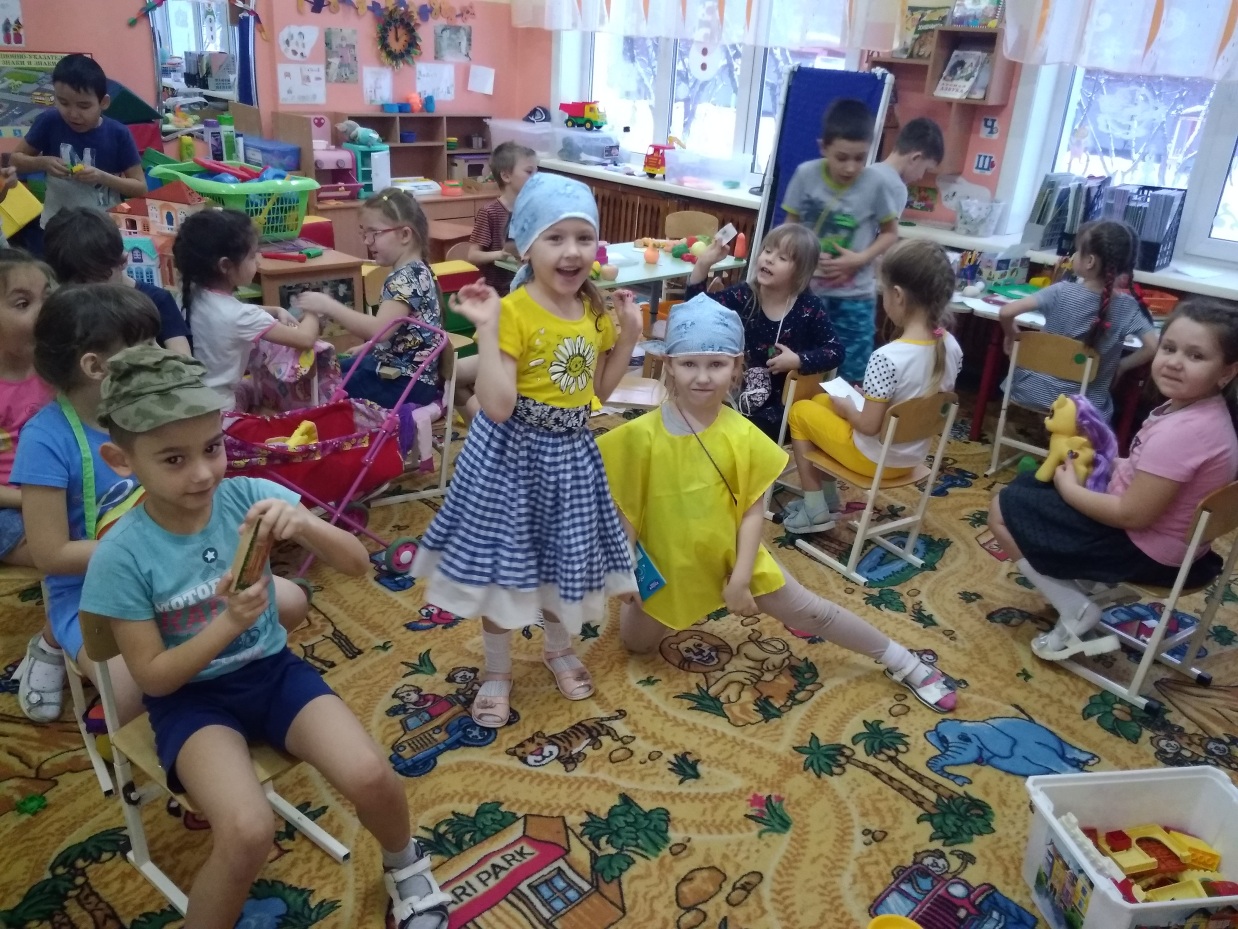 Игры
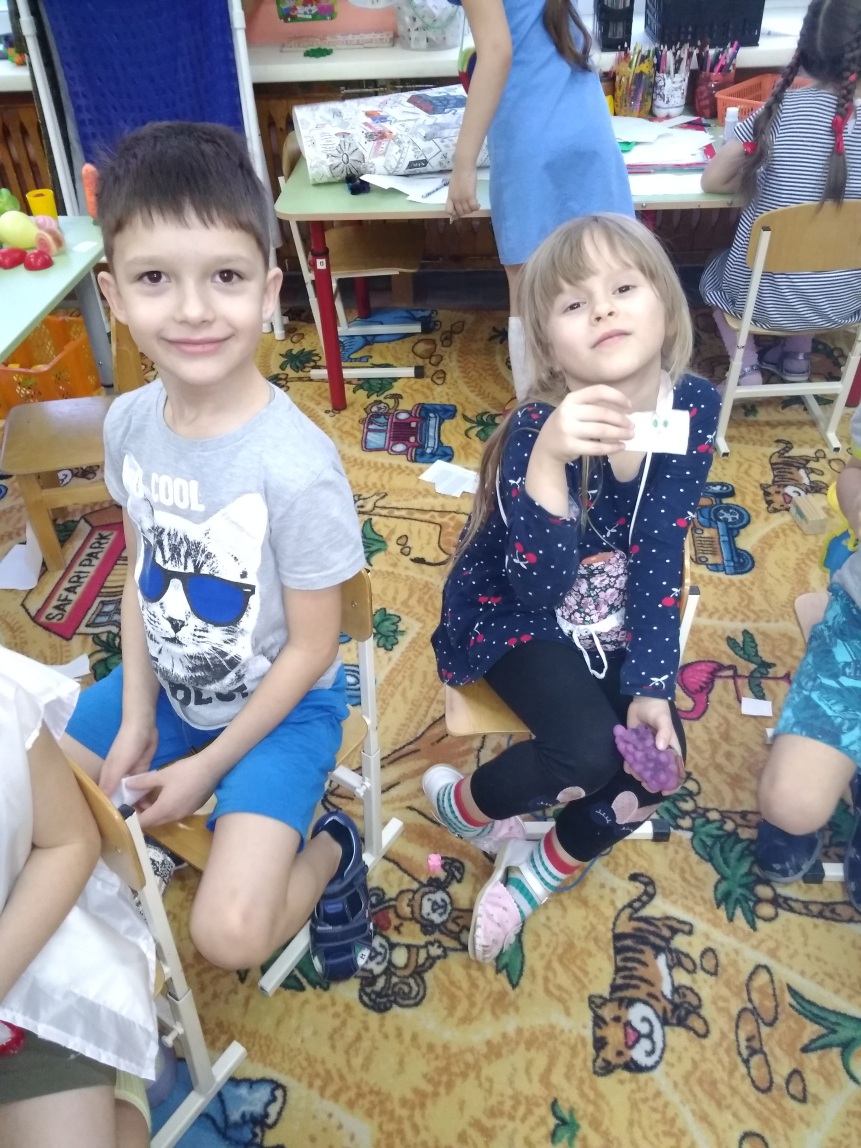 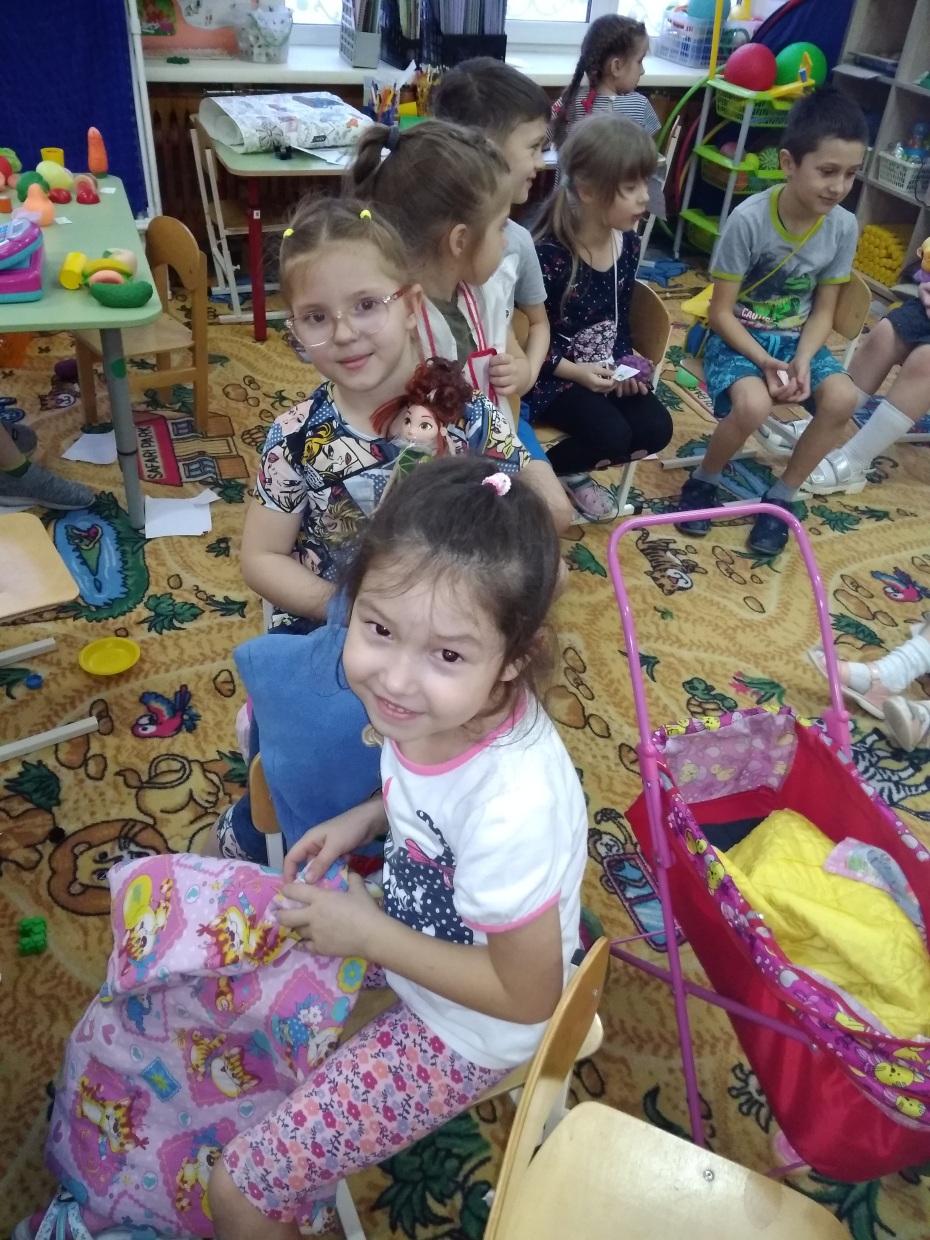 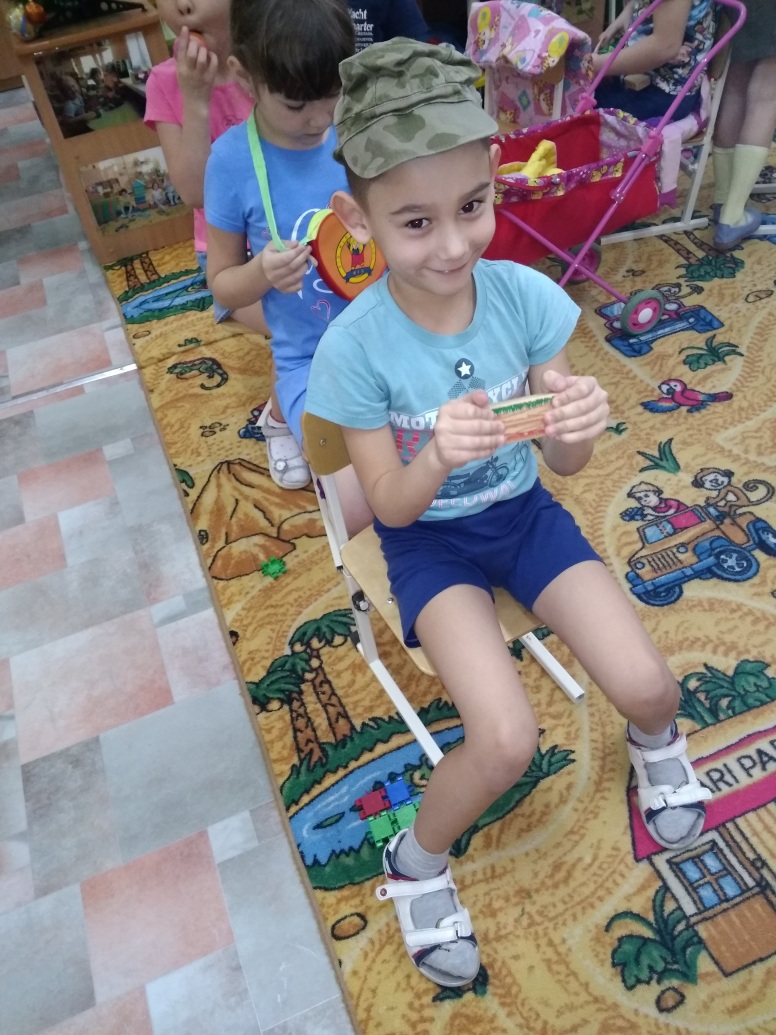 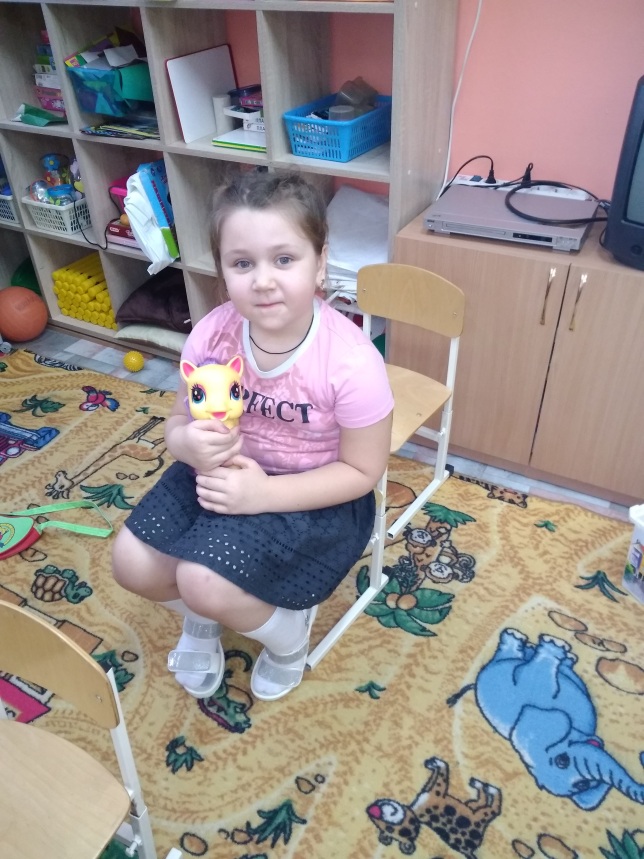 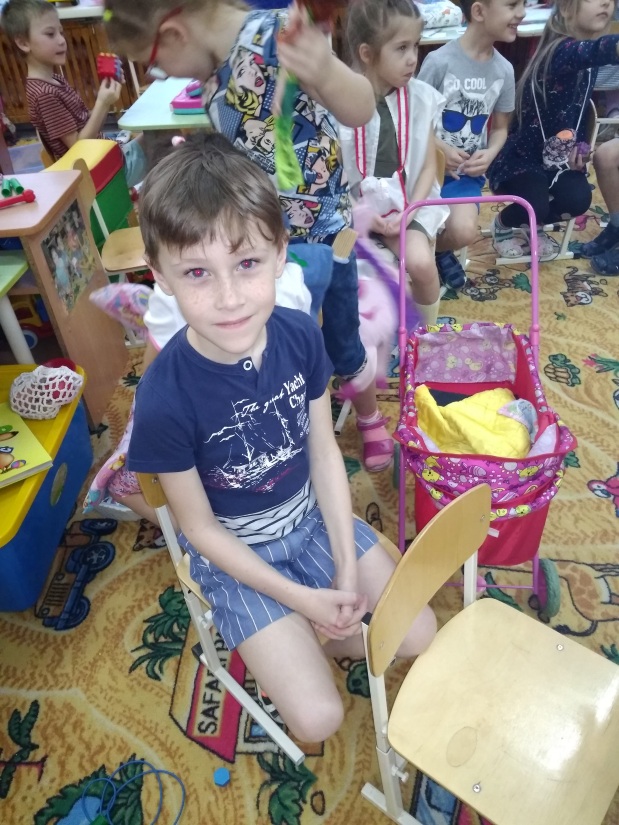 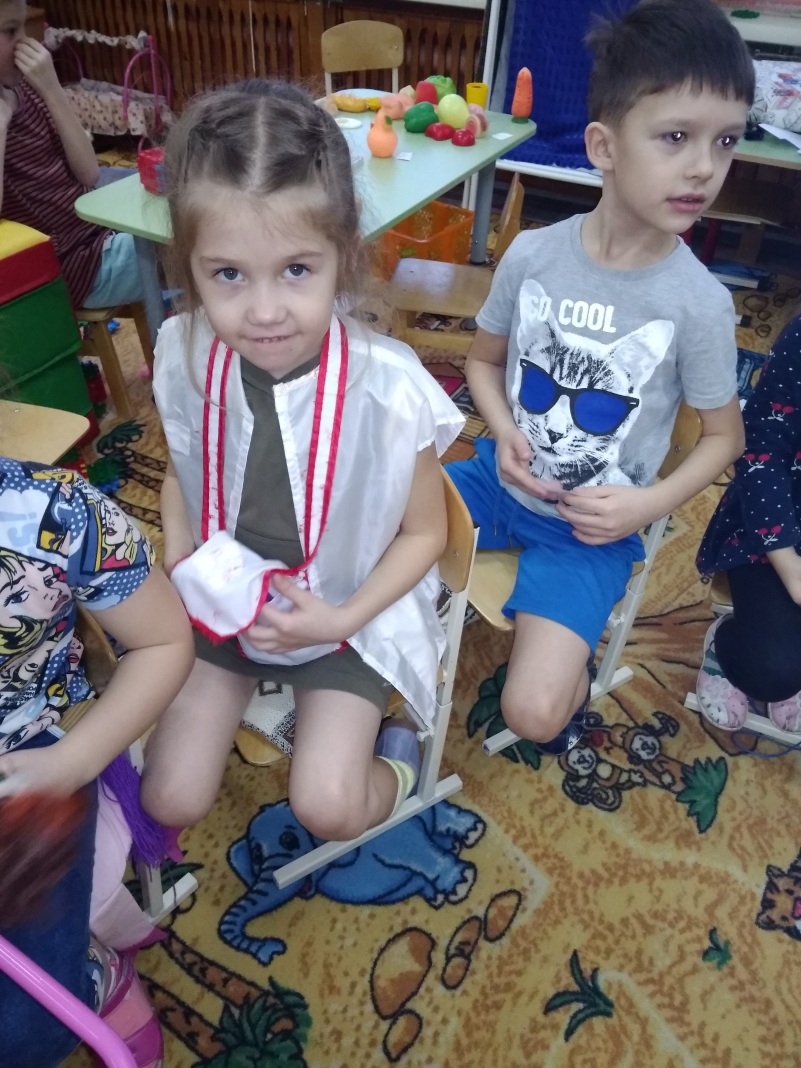 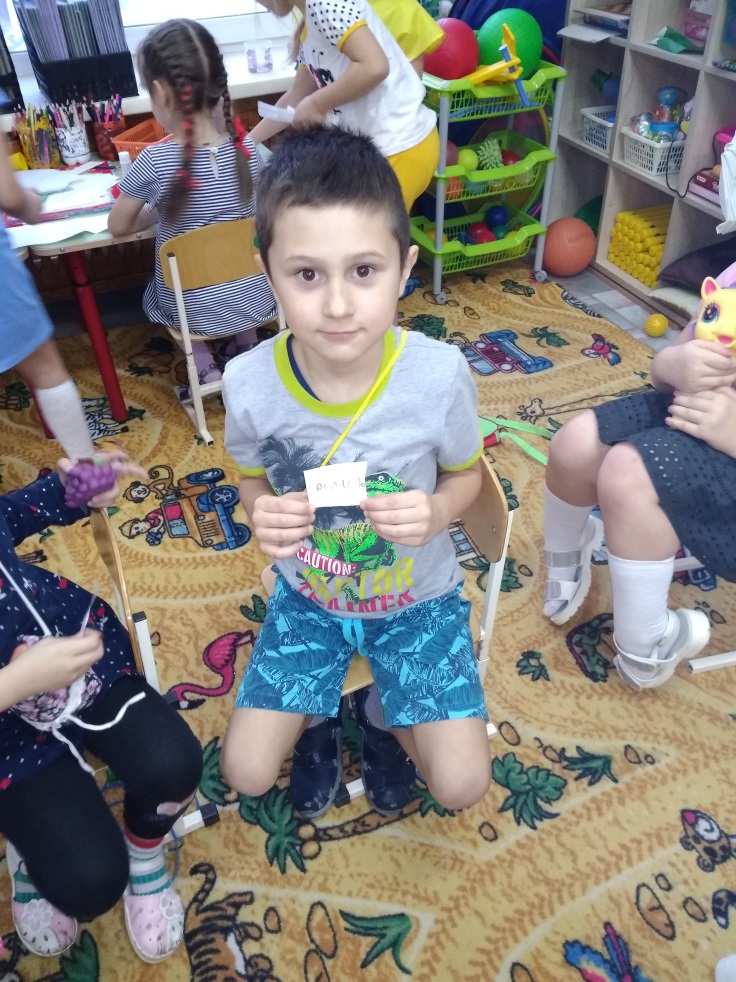 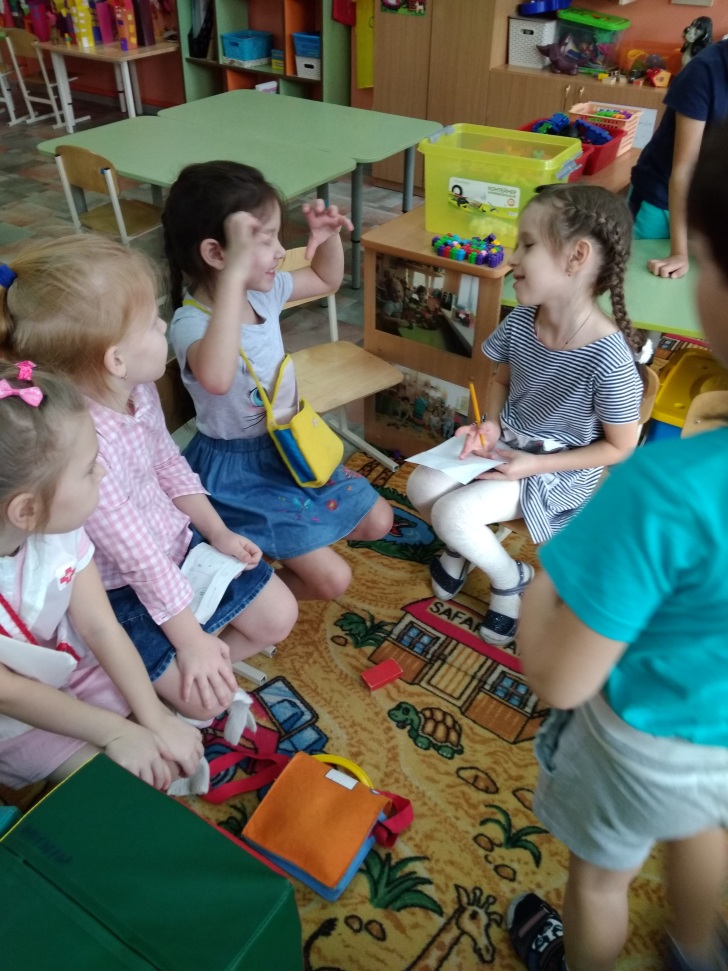 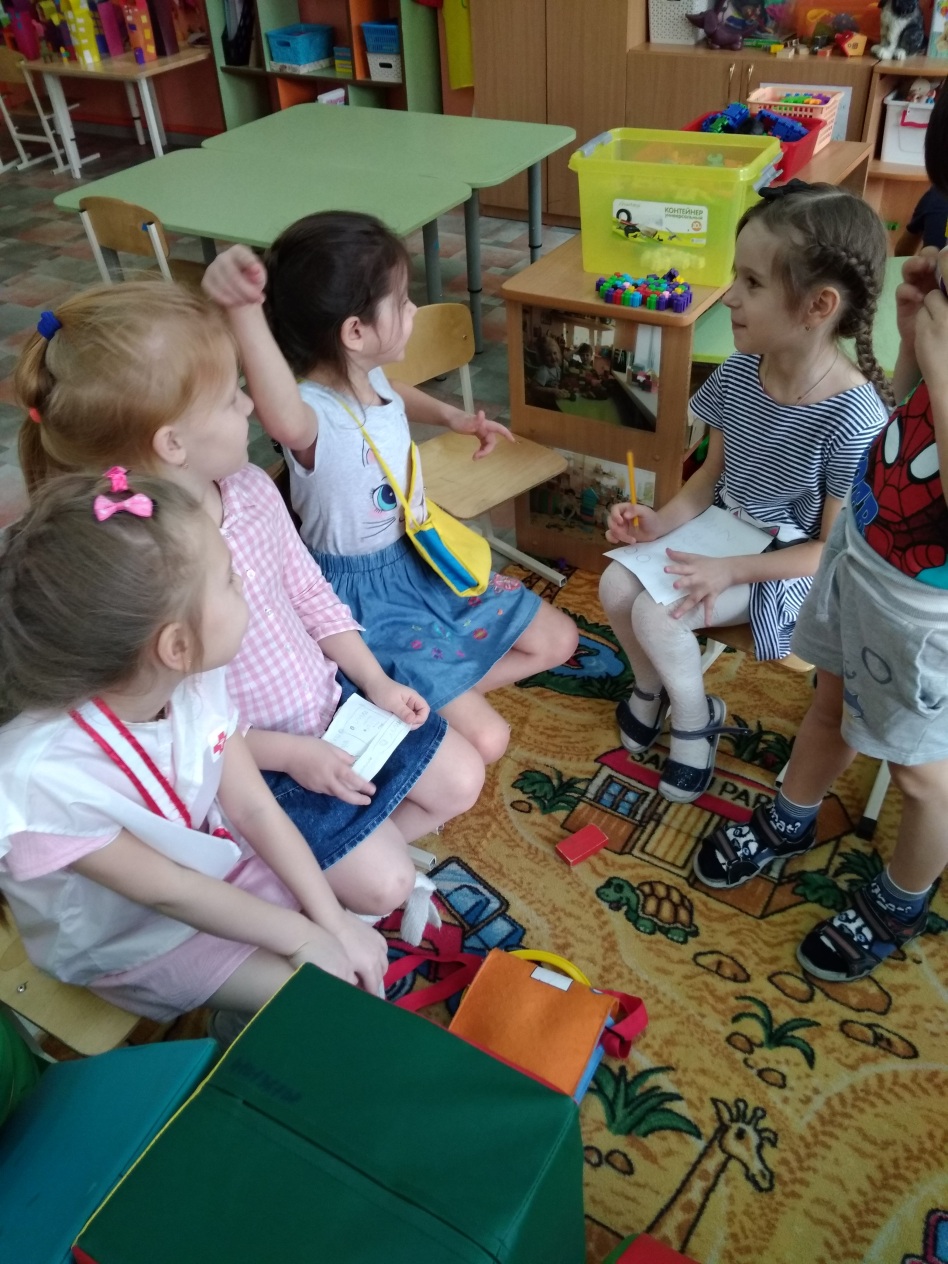 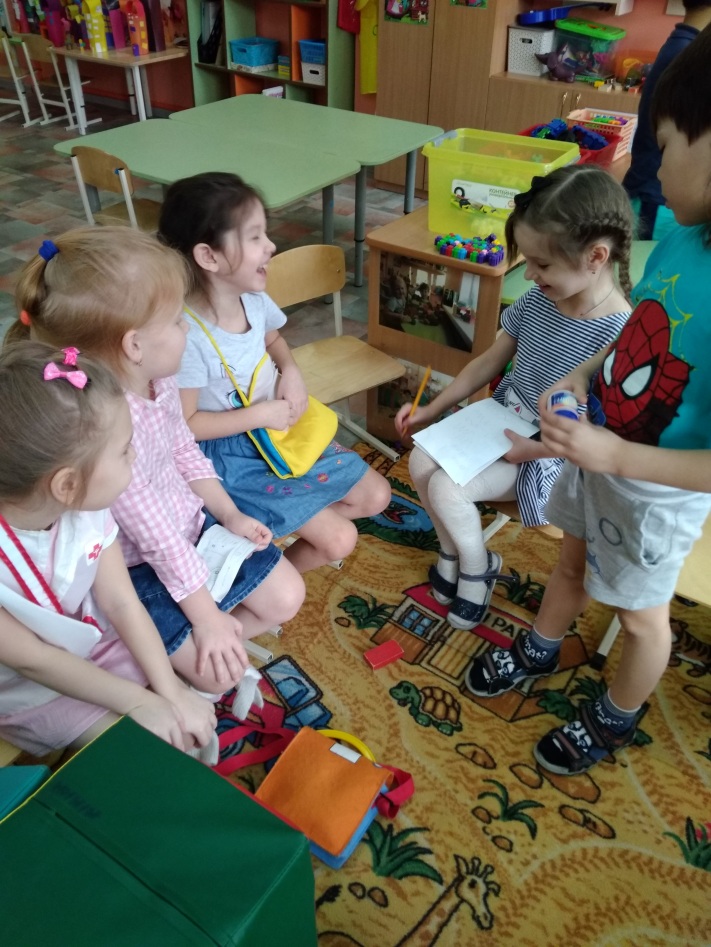 Наши поделки
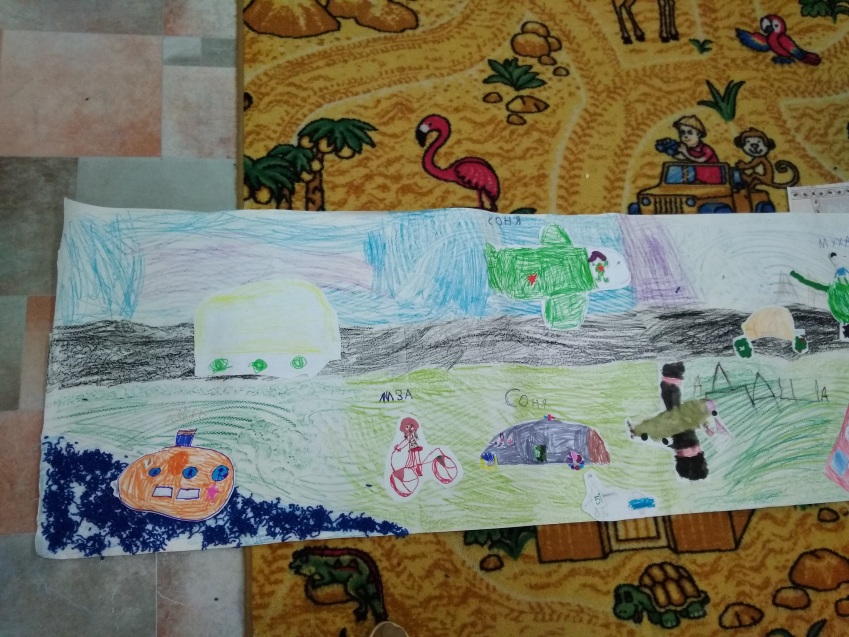 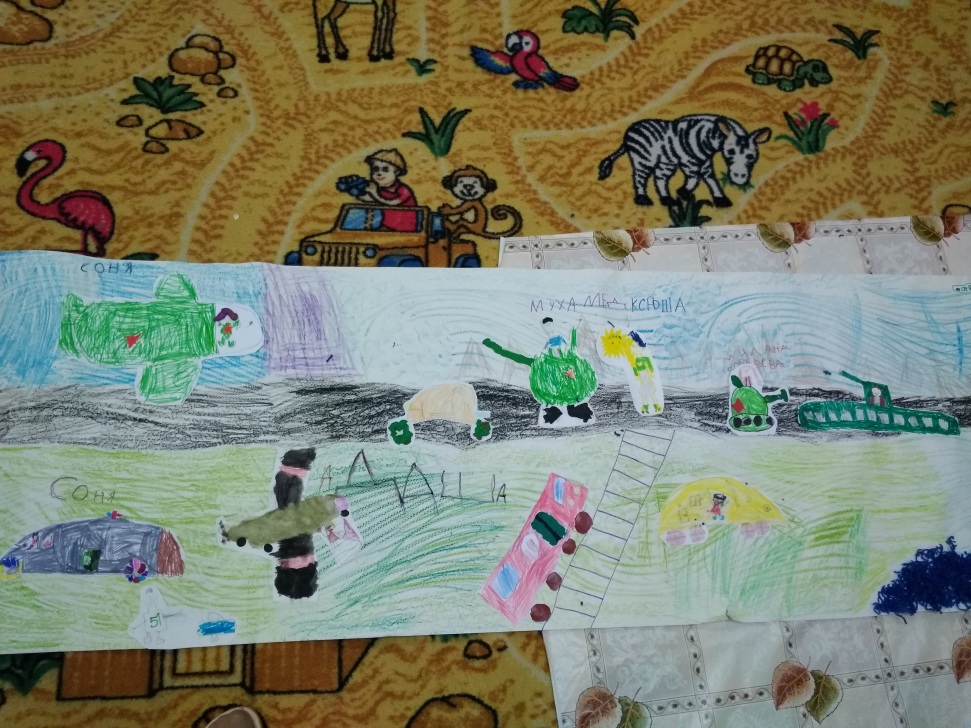 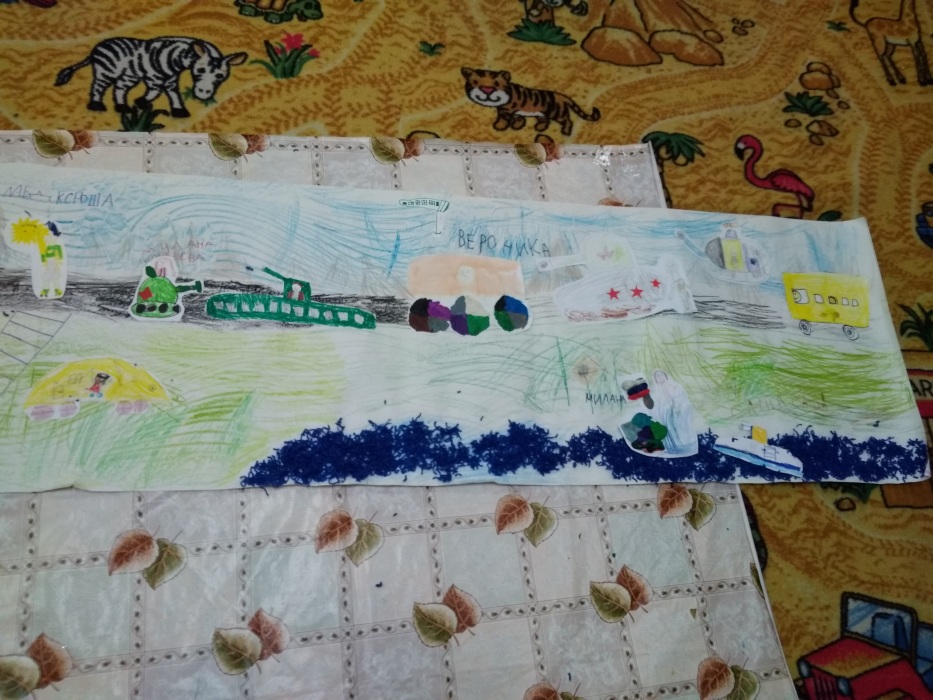 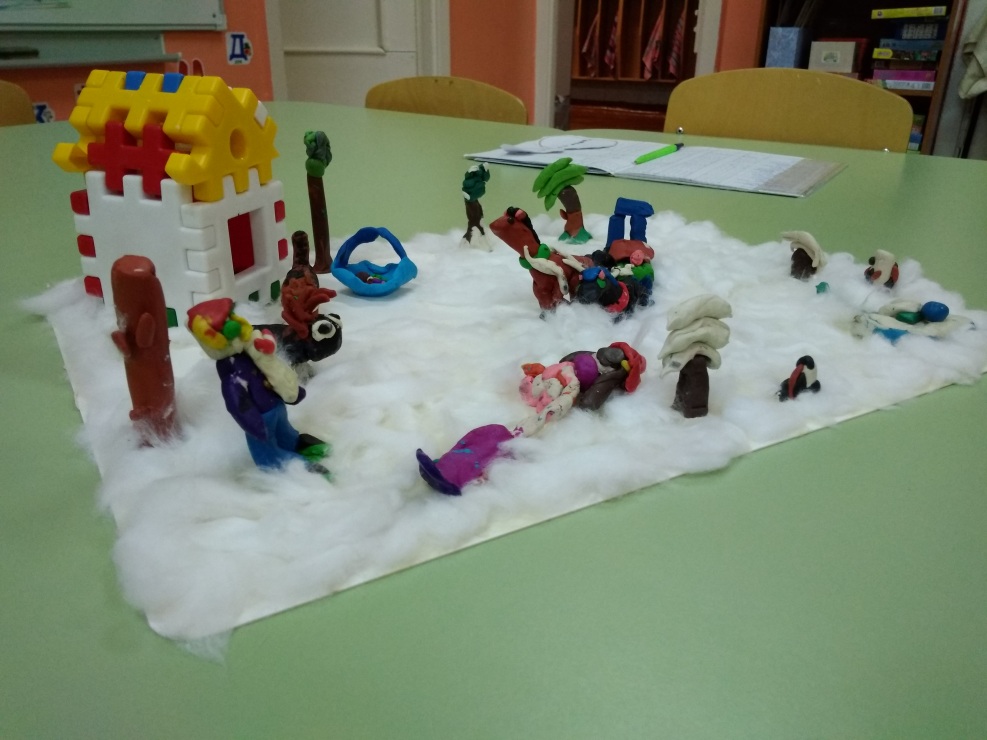 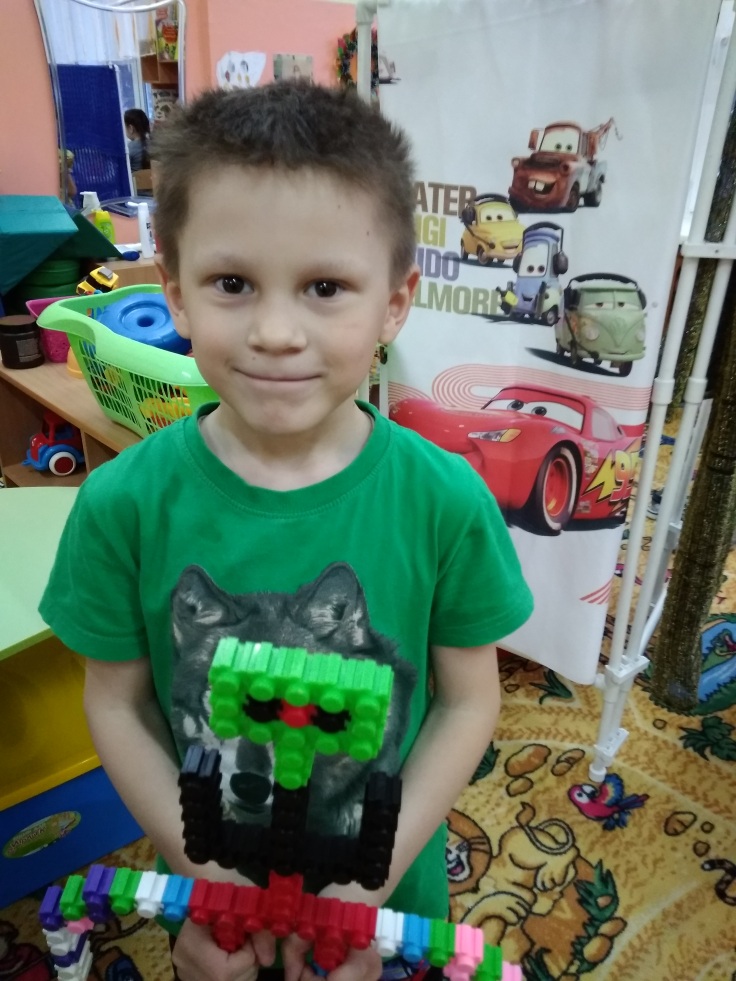 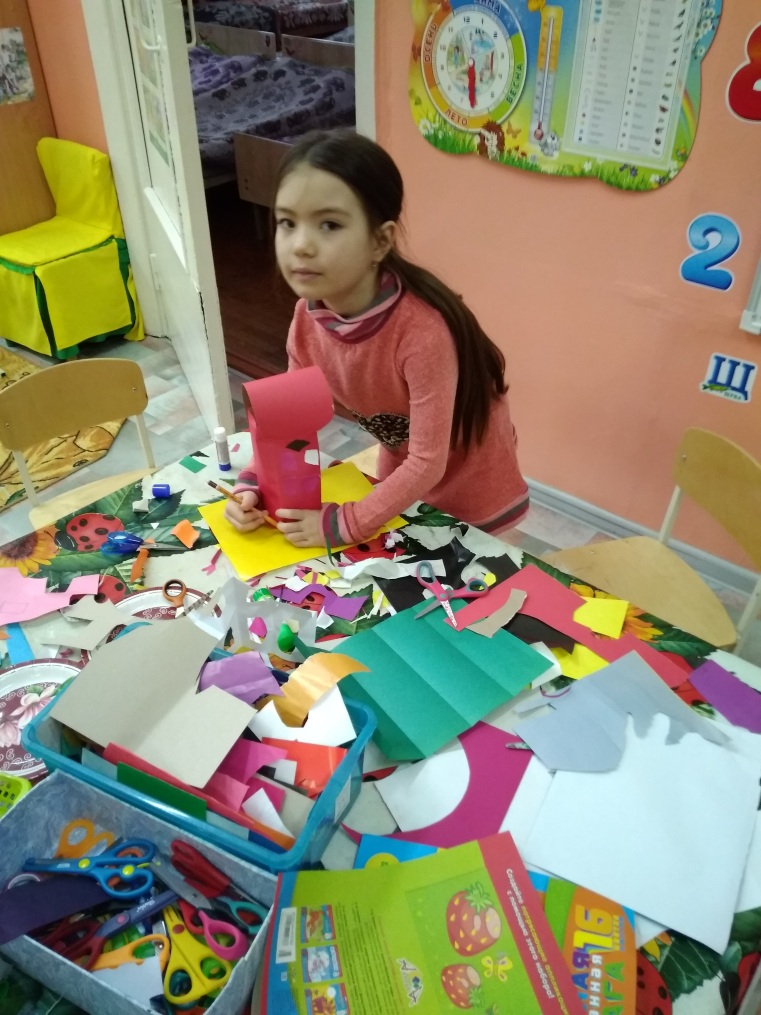 Новый Год в детском саду
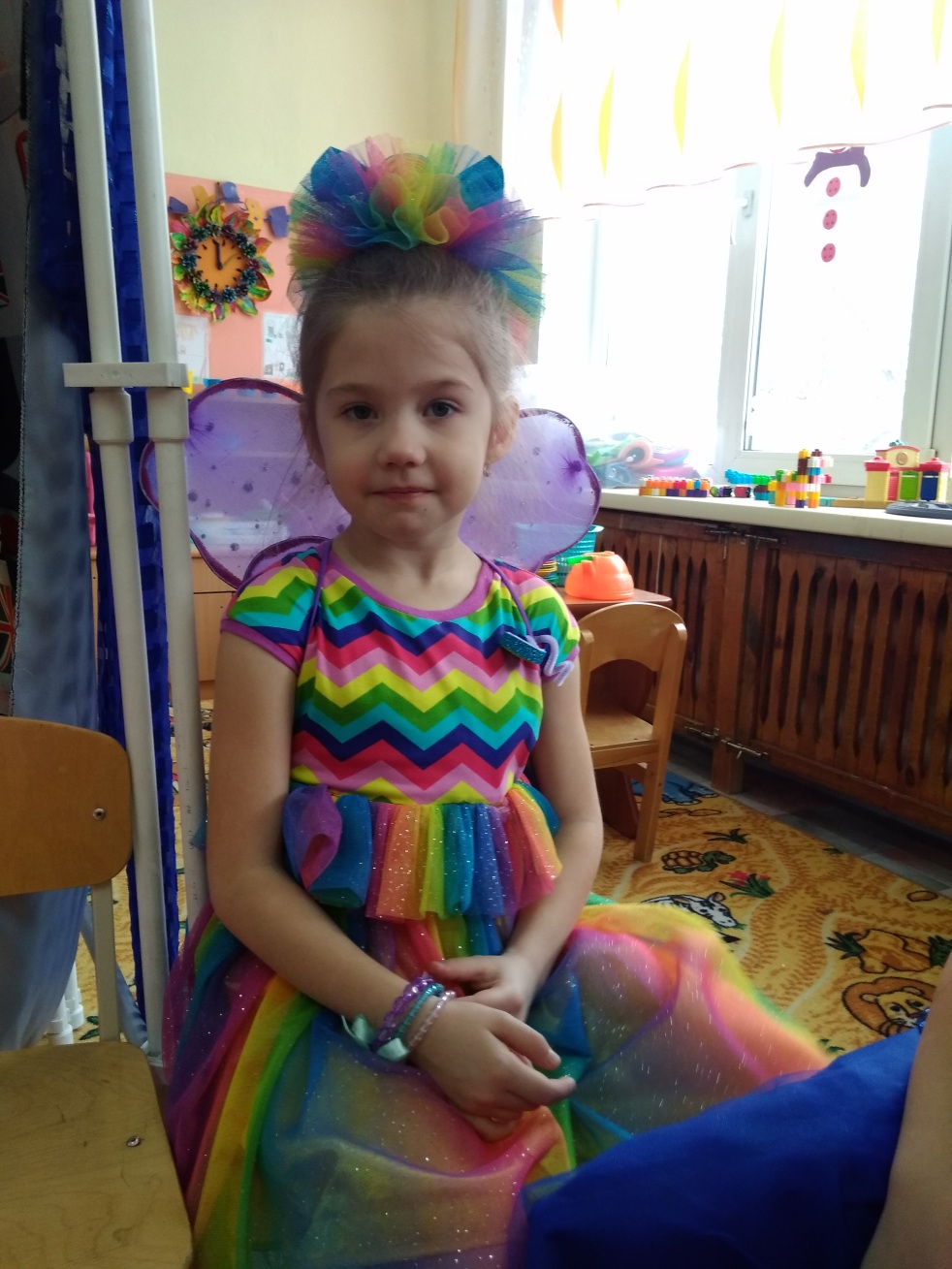 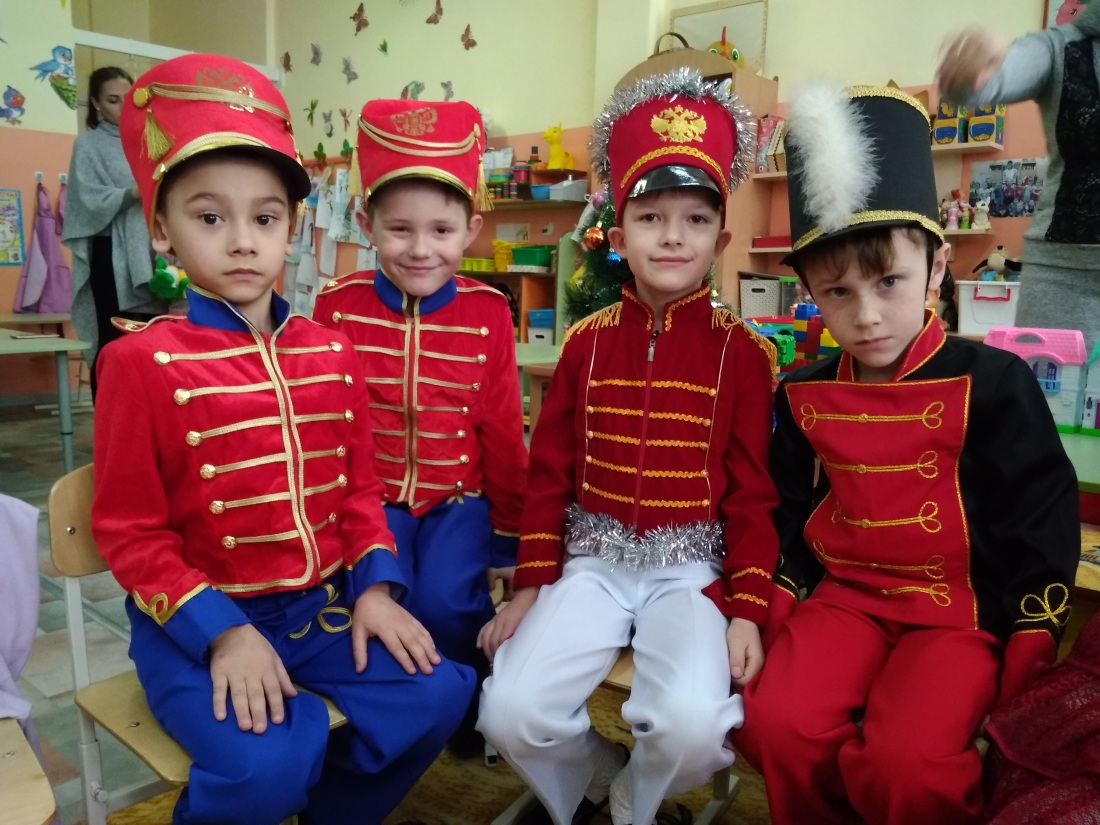 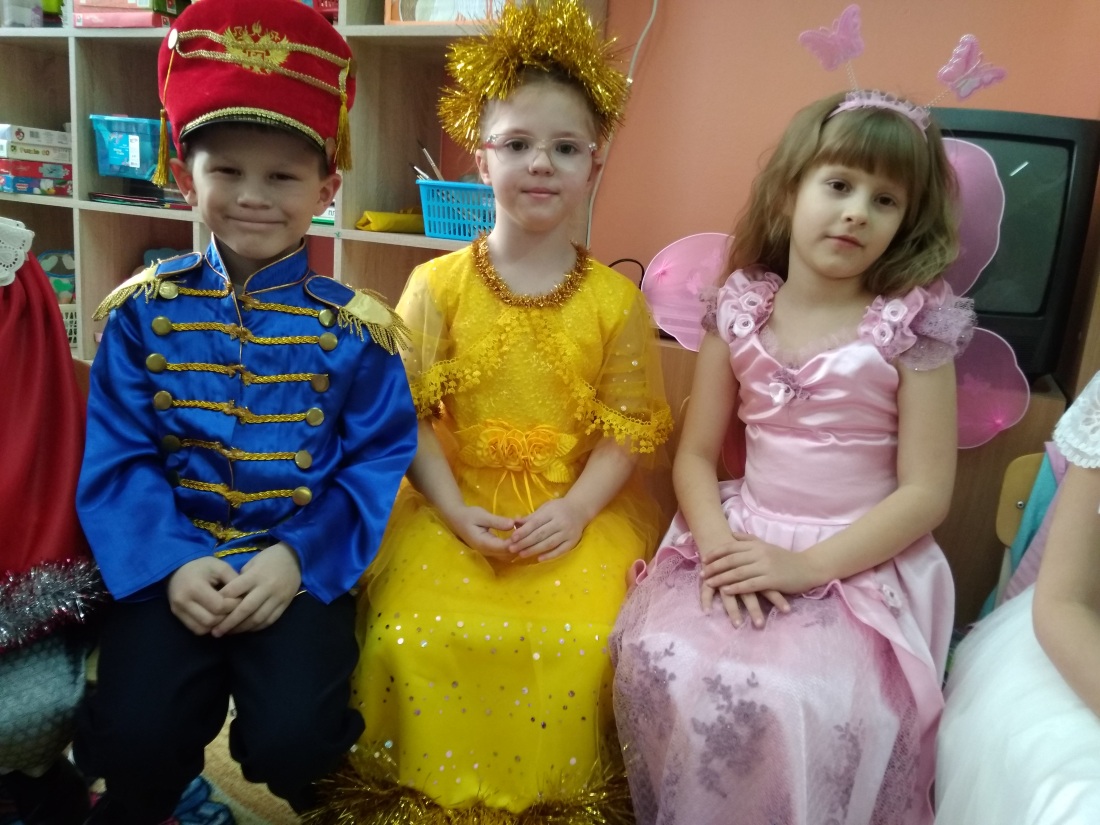 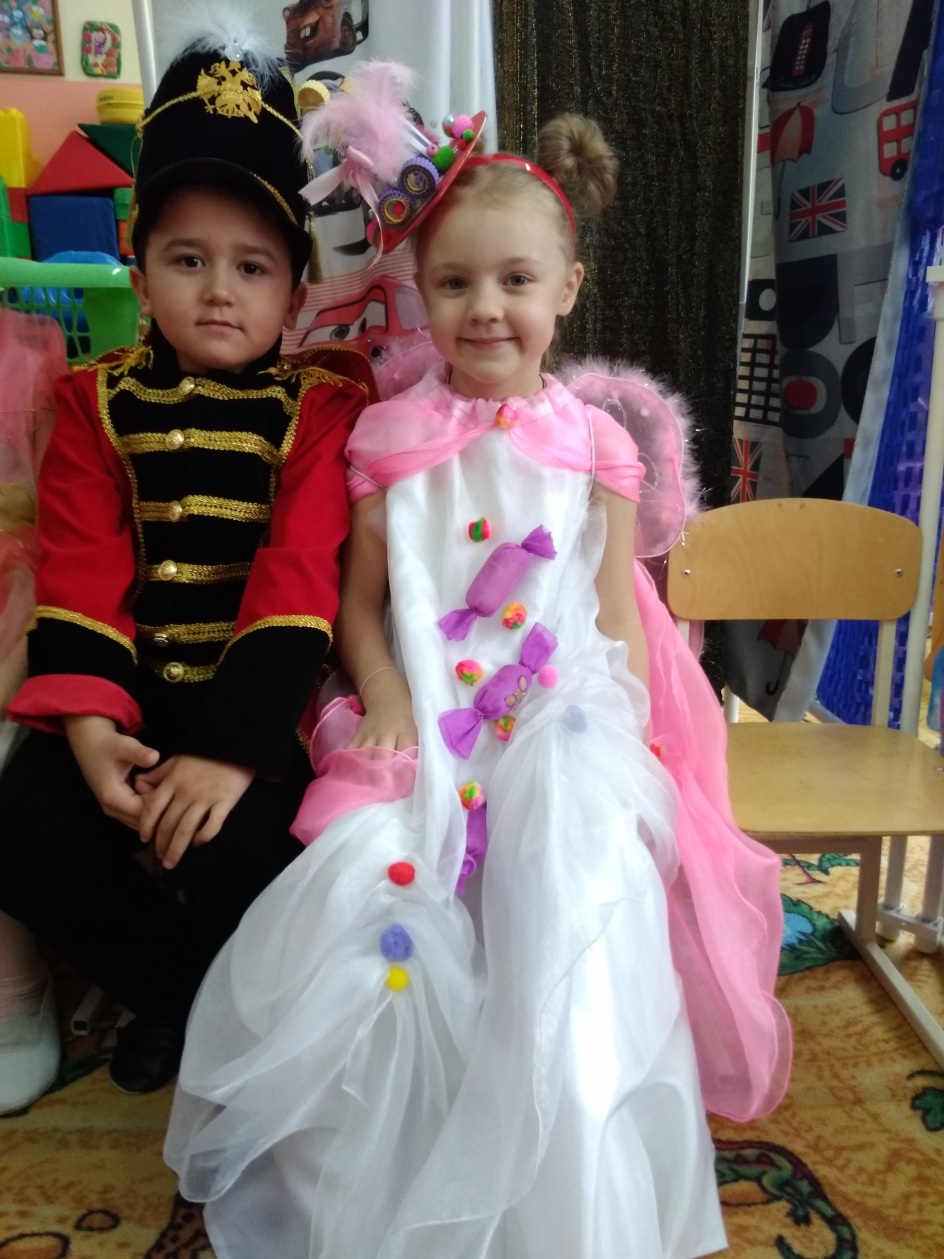 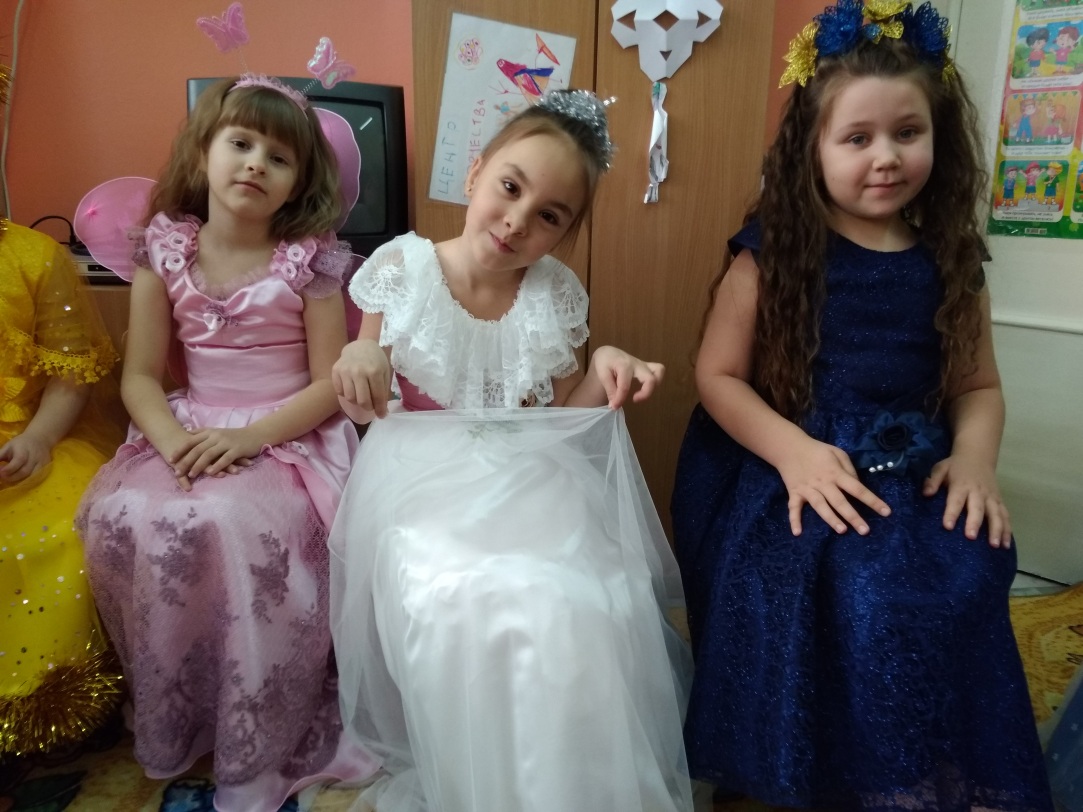 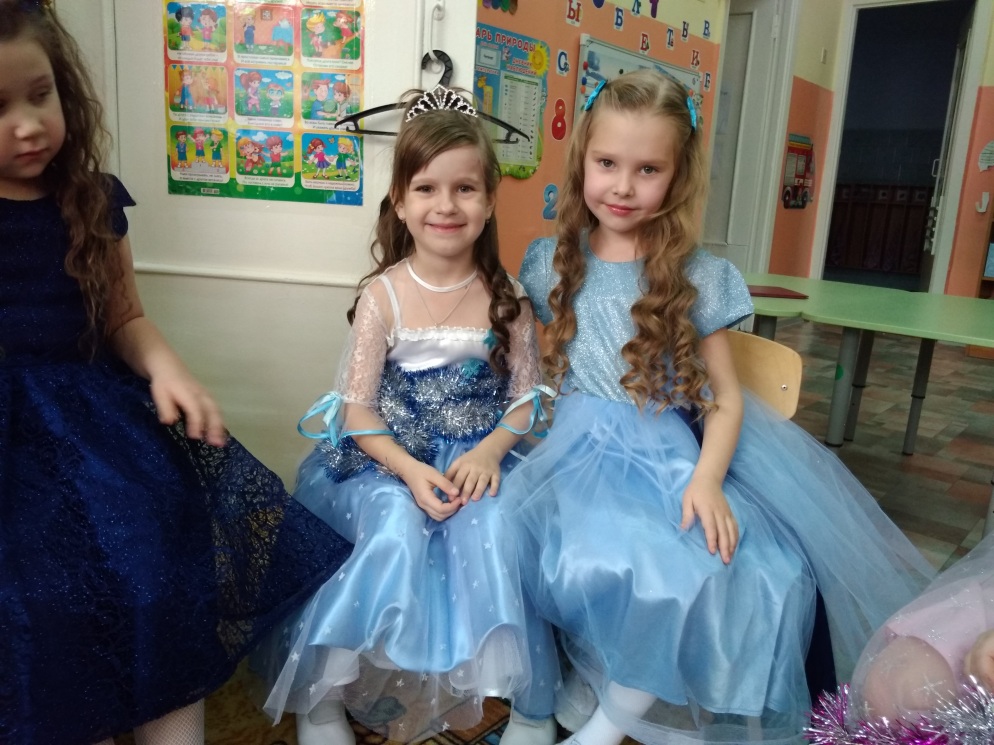 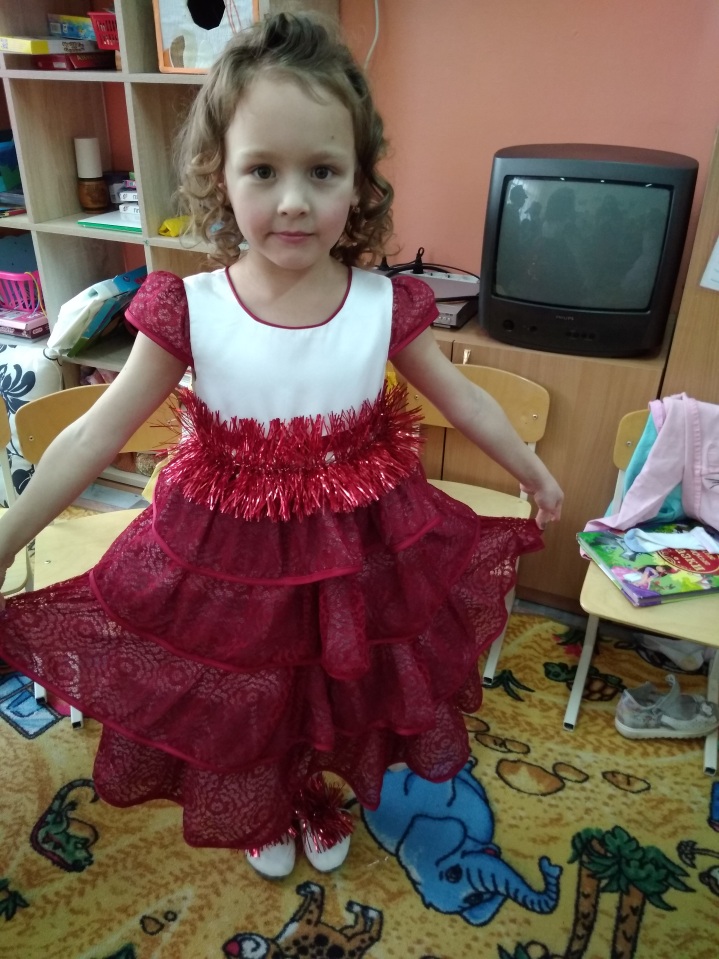 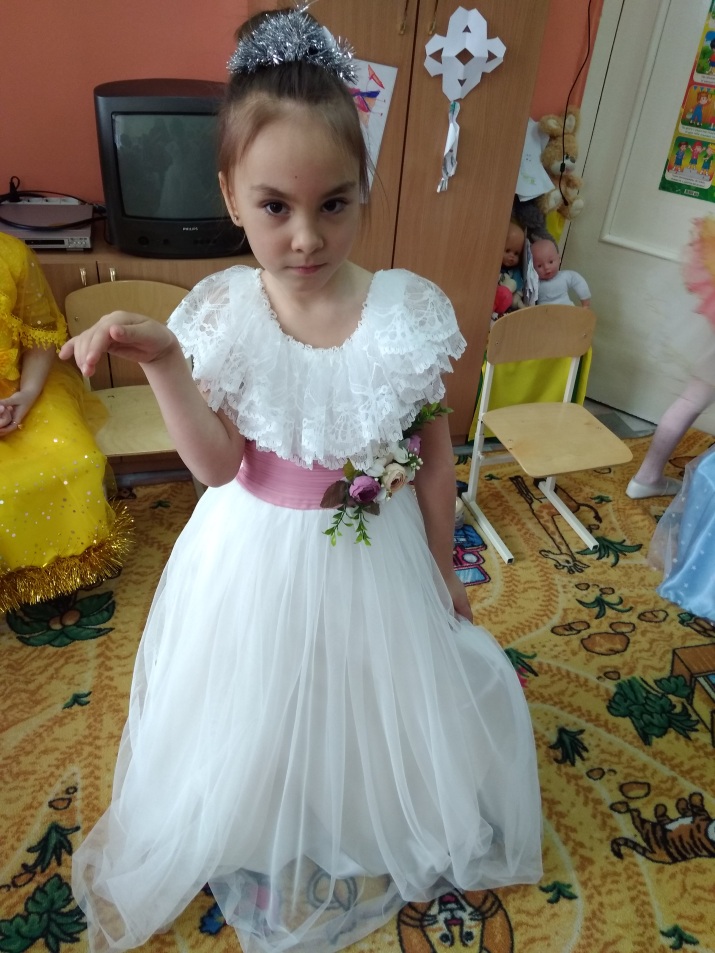 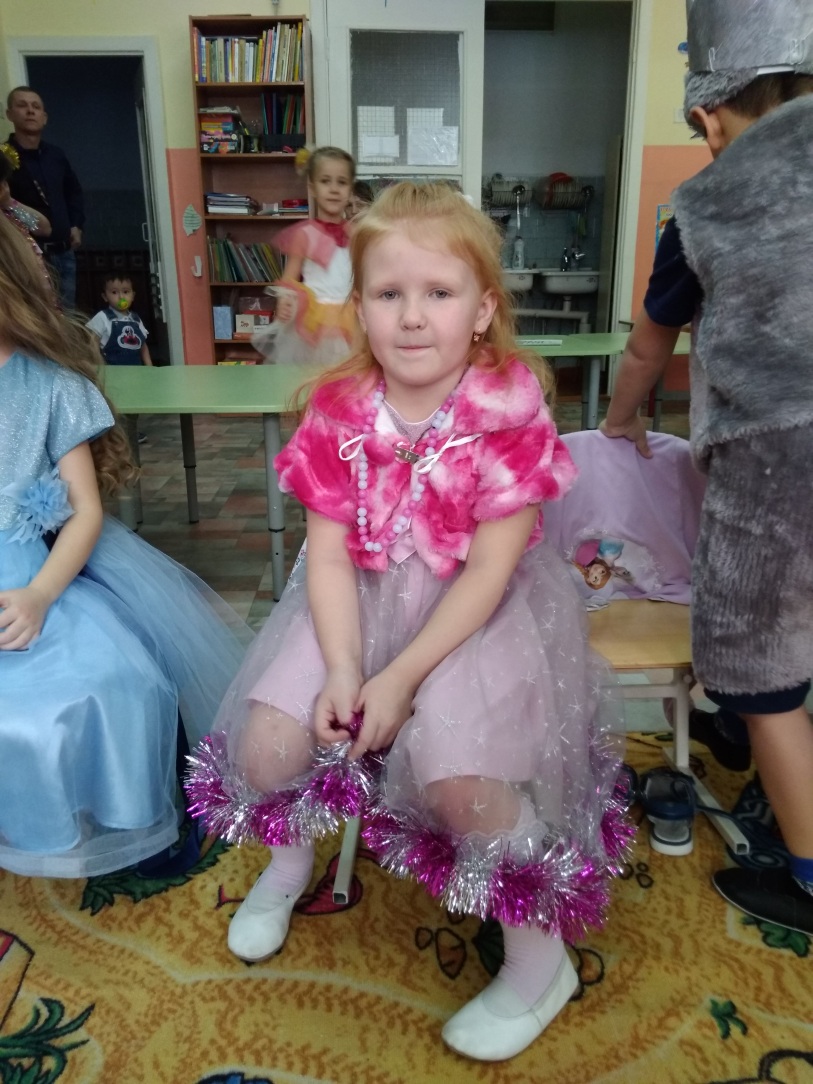 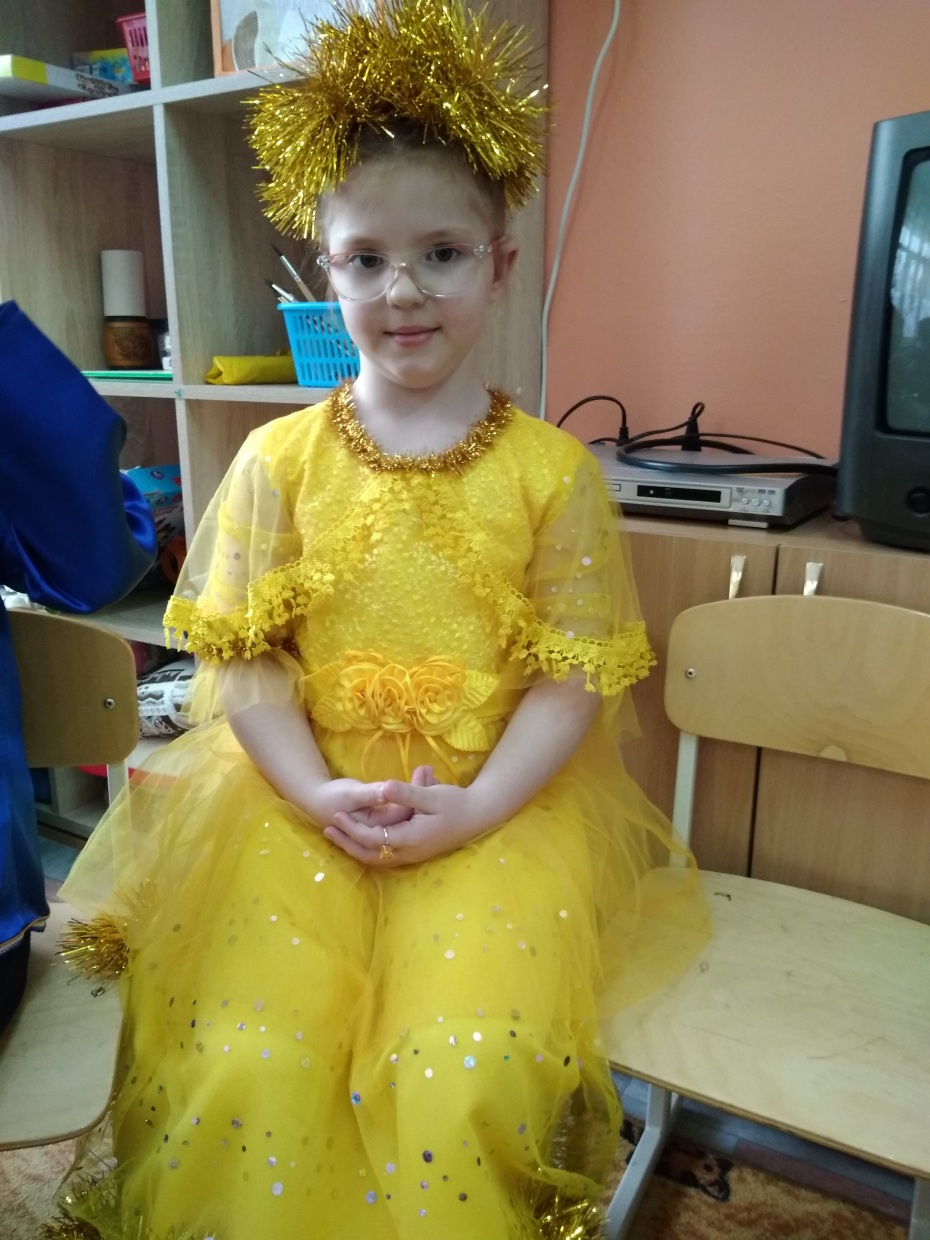 Лепка
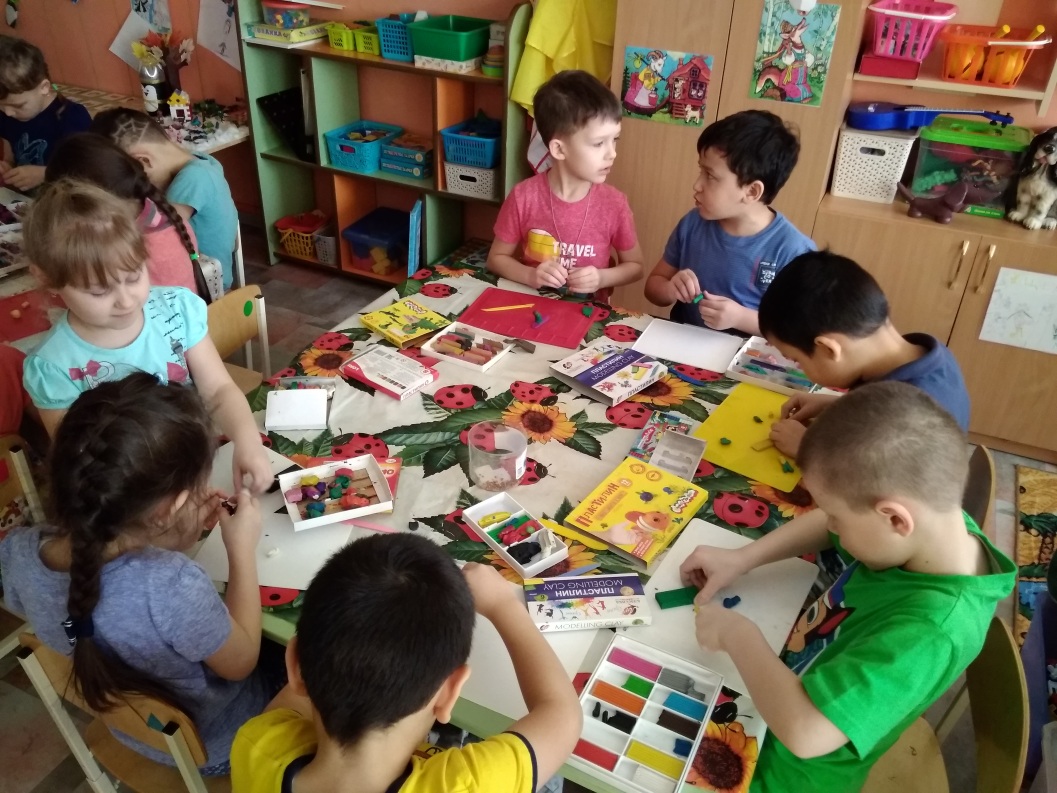 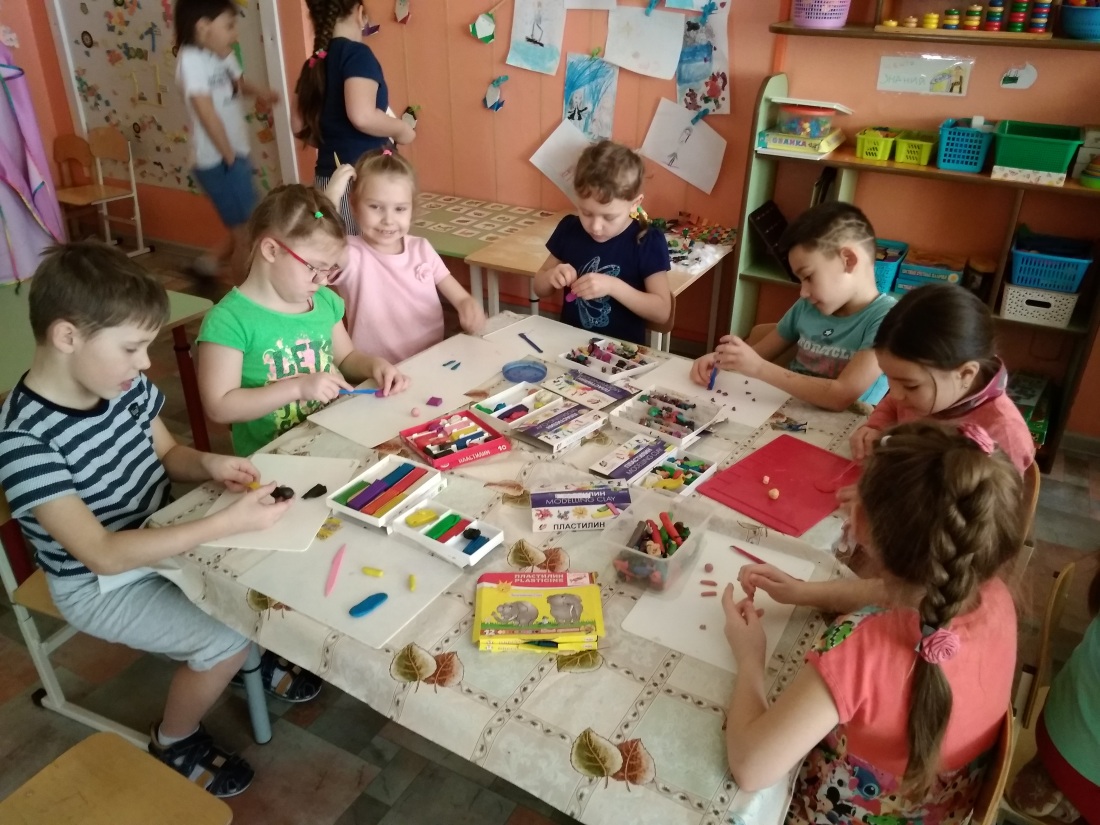 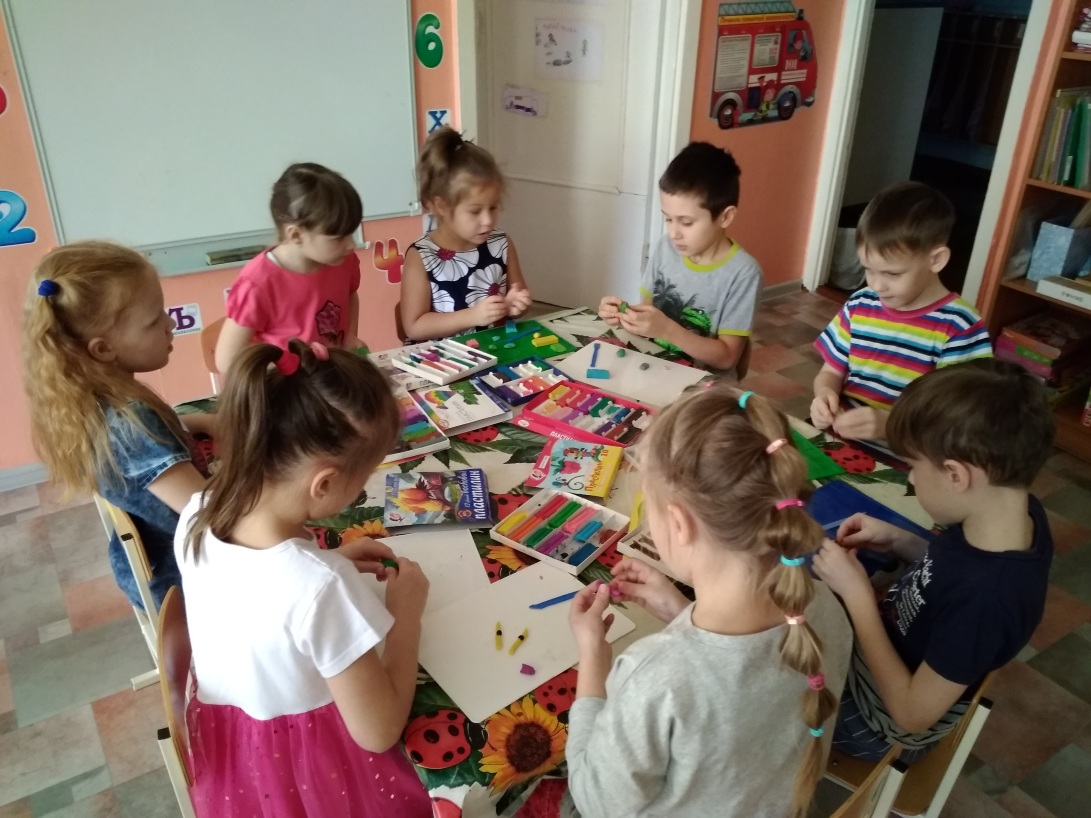 На празднике 23 февраля
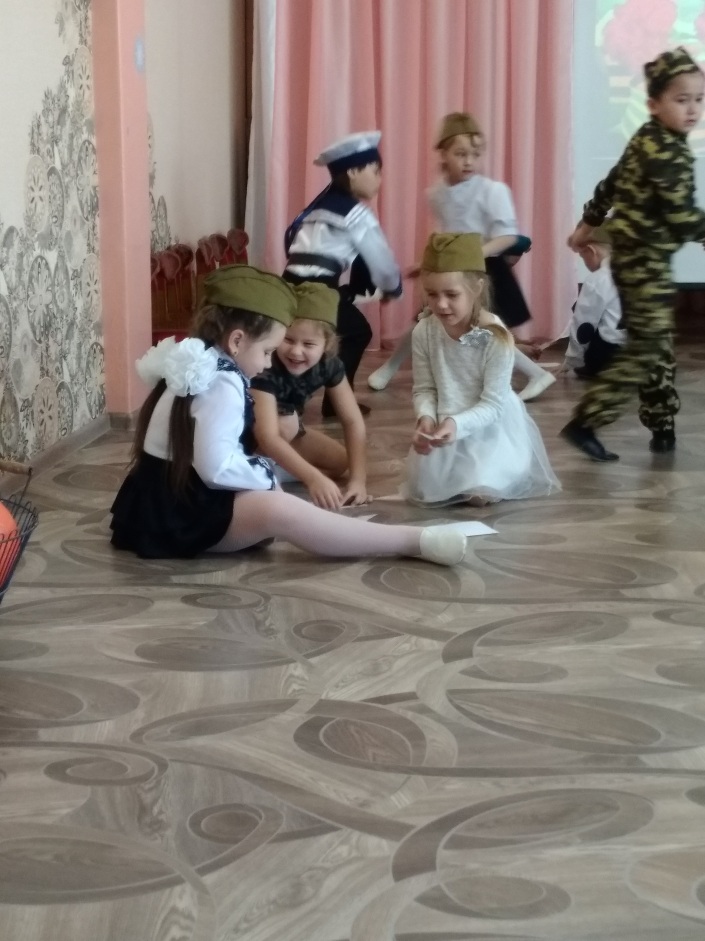 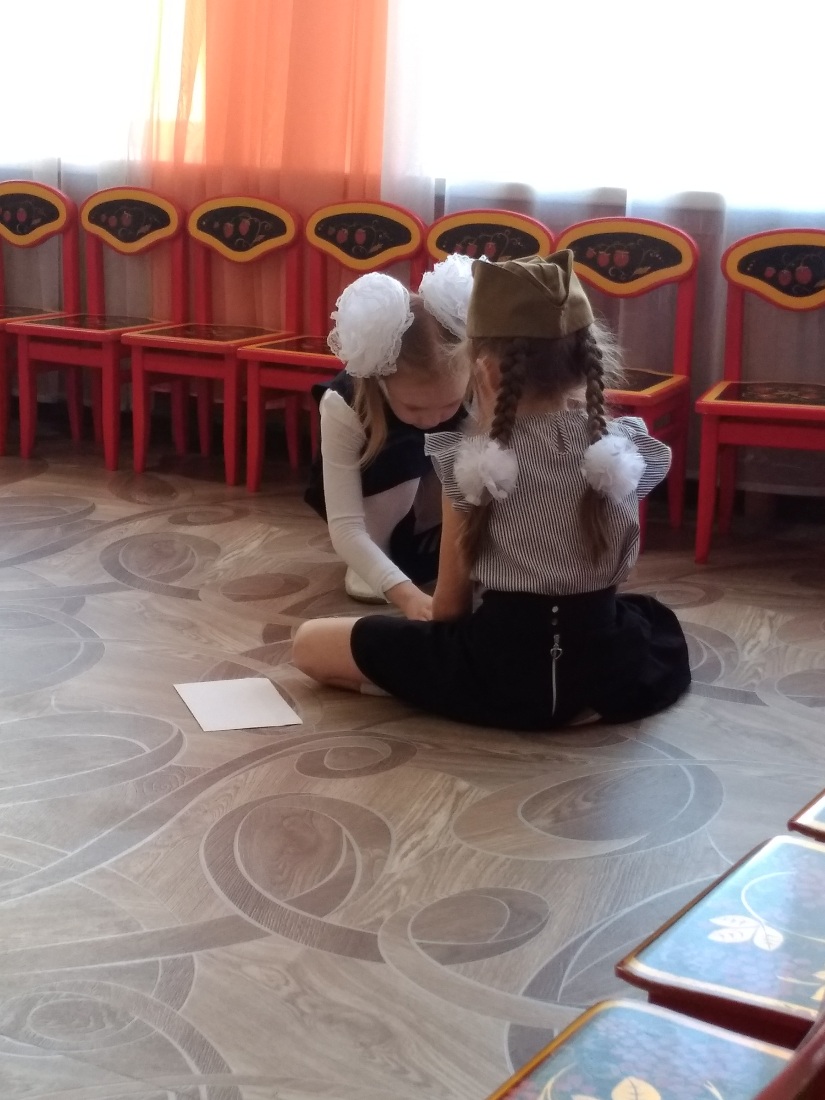 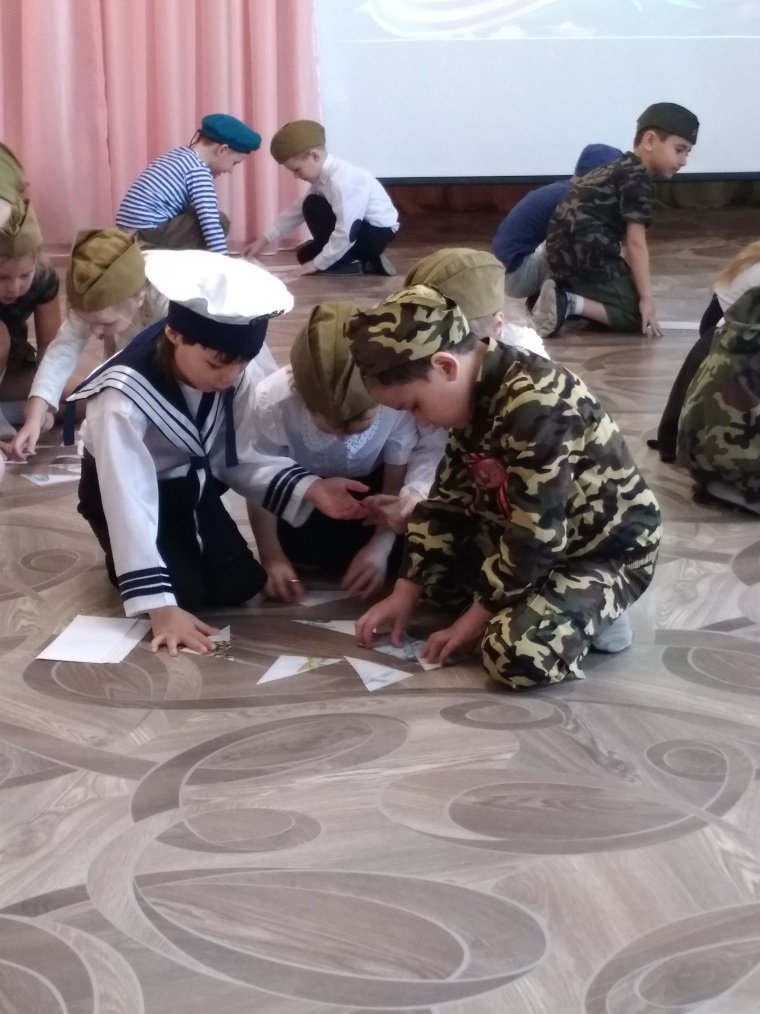 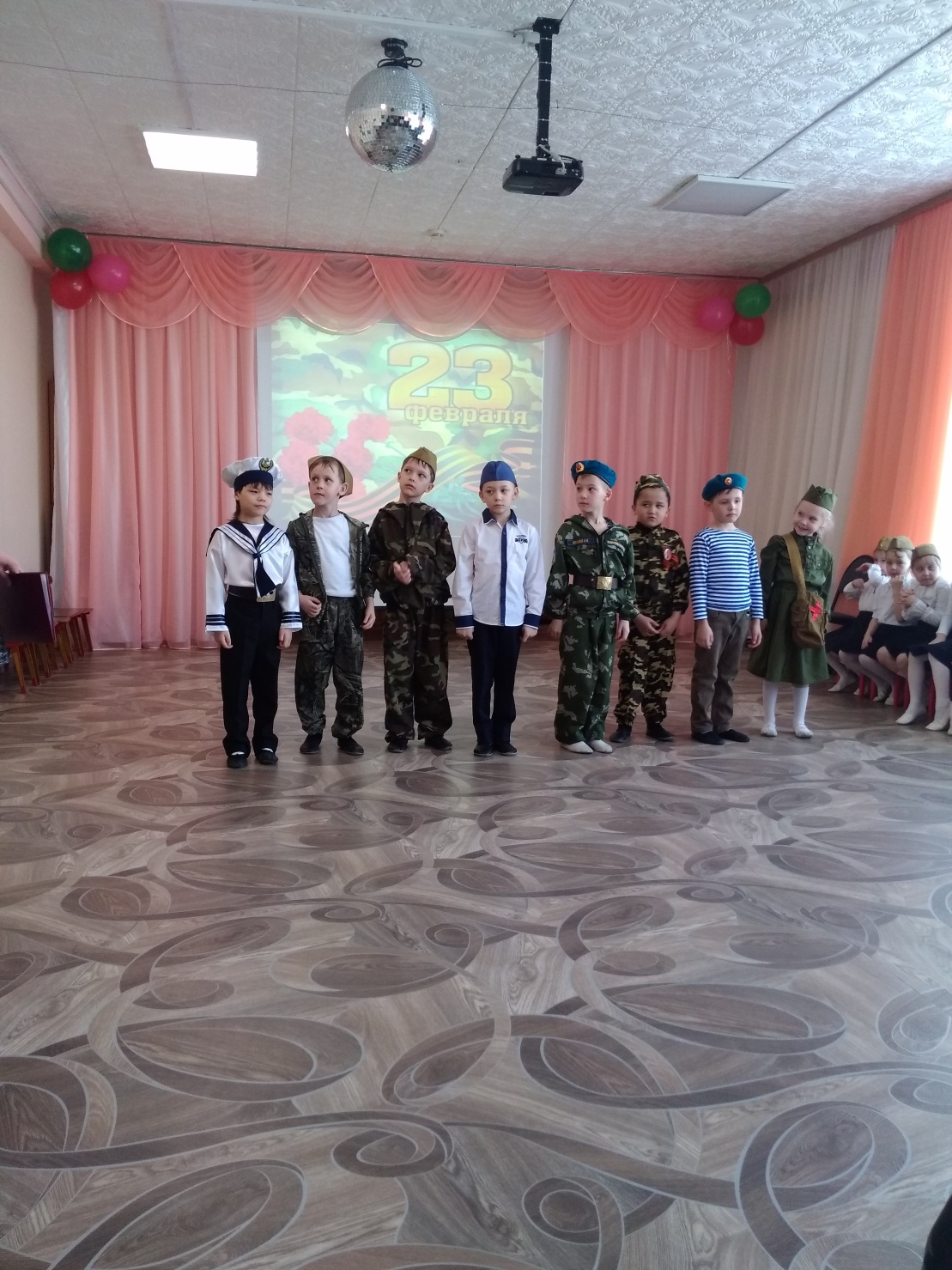 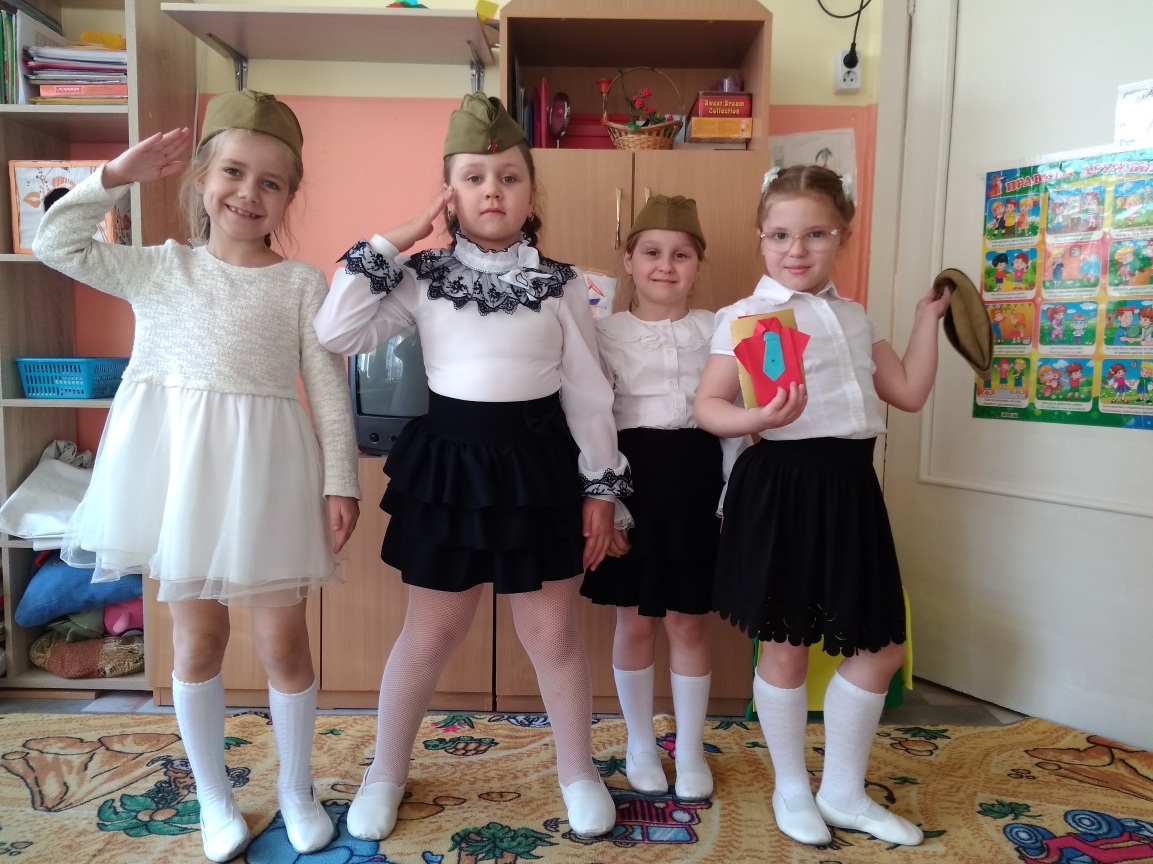 Рисуем
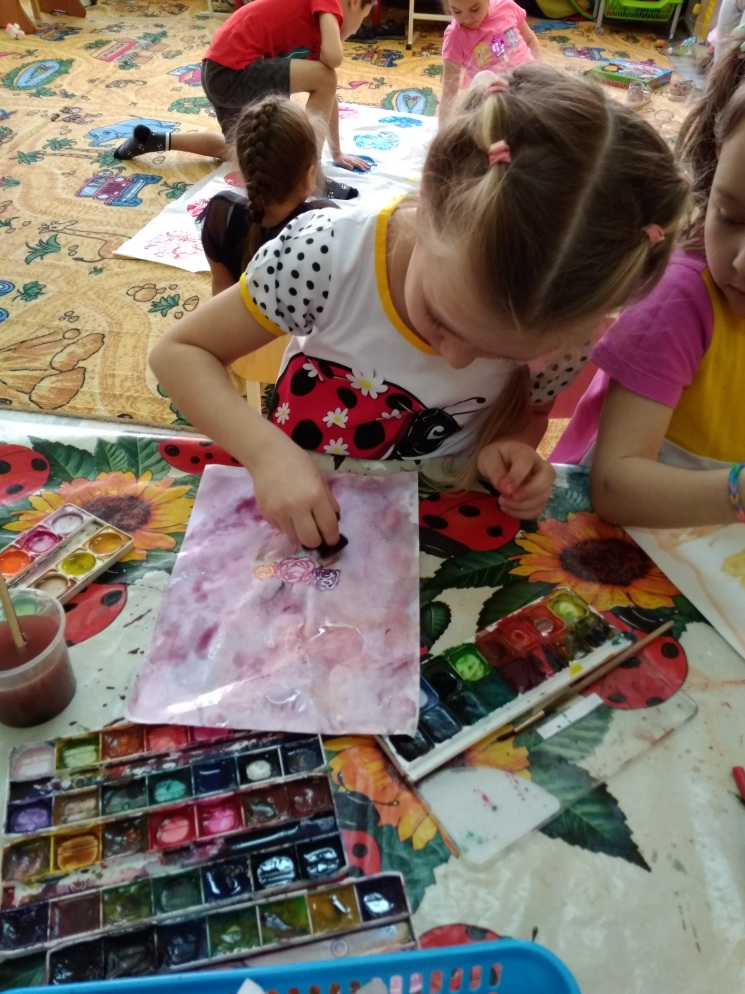 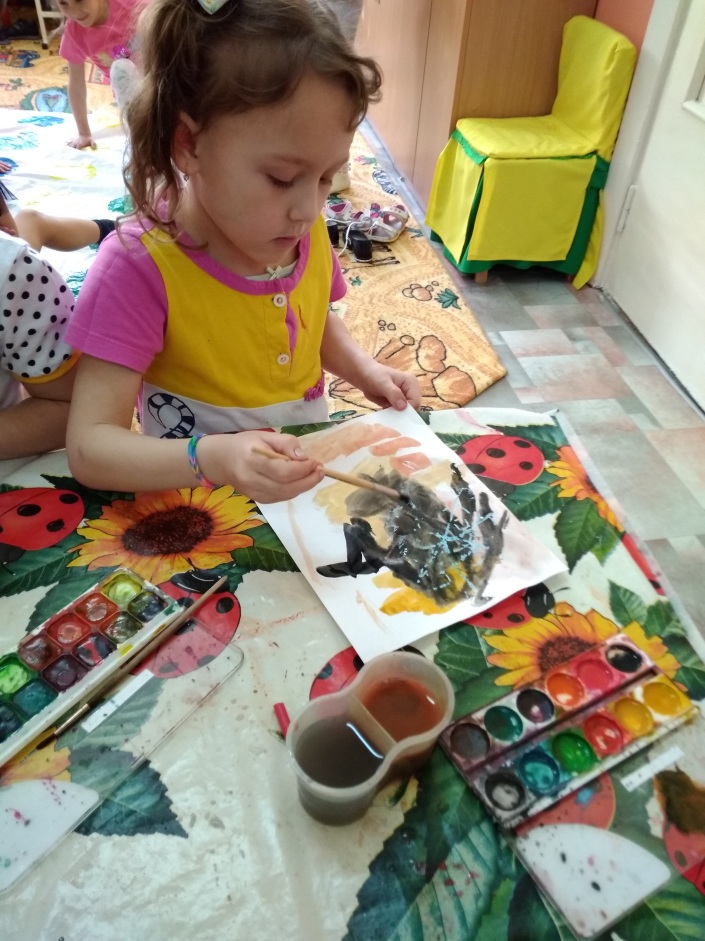 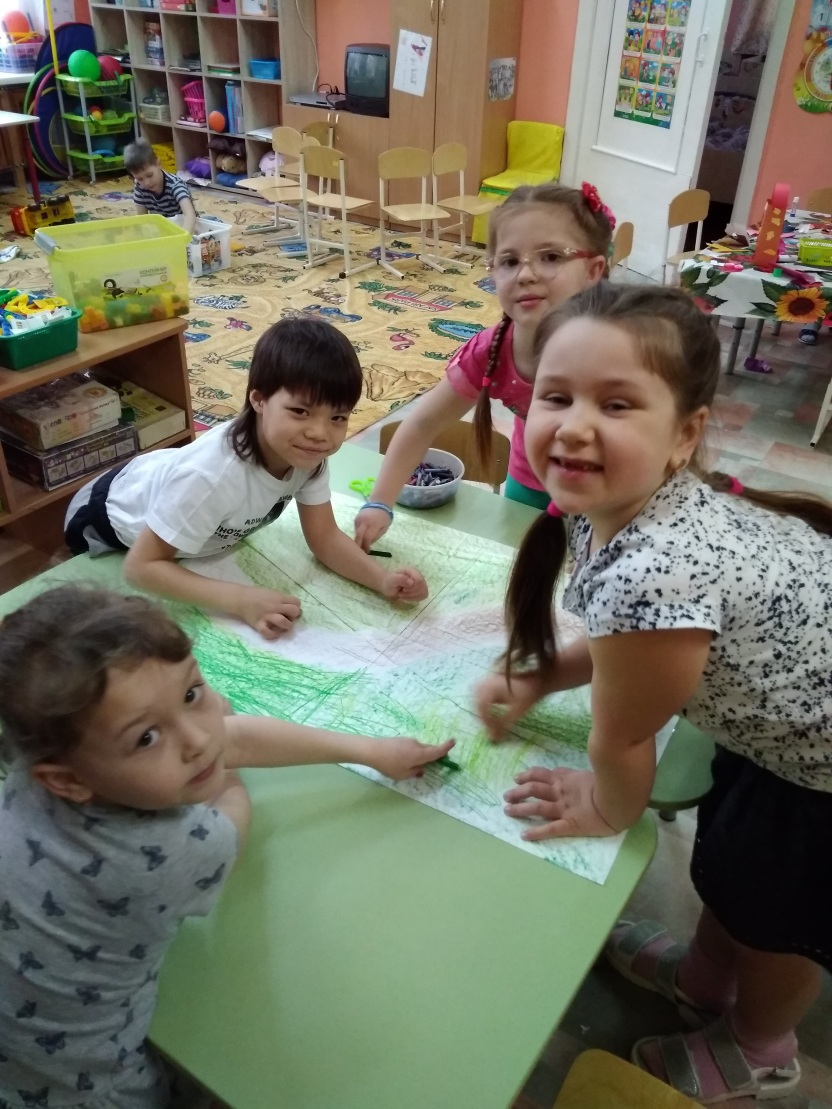 Дорогие дети и родители, очень жаль с вами расставаться!!! 

Спасибо Вам за всё! 
С любовью – воспитатель Юлия Николаевна 









P.s: не судите строго за качество фото и монтажа   
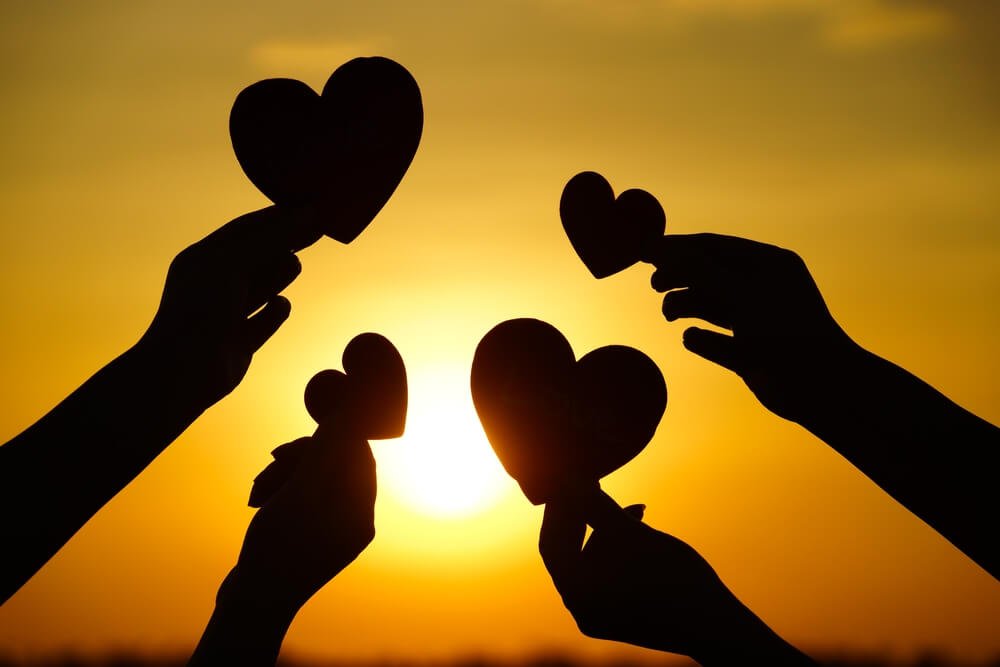